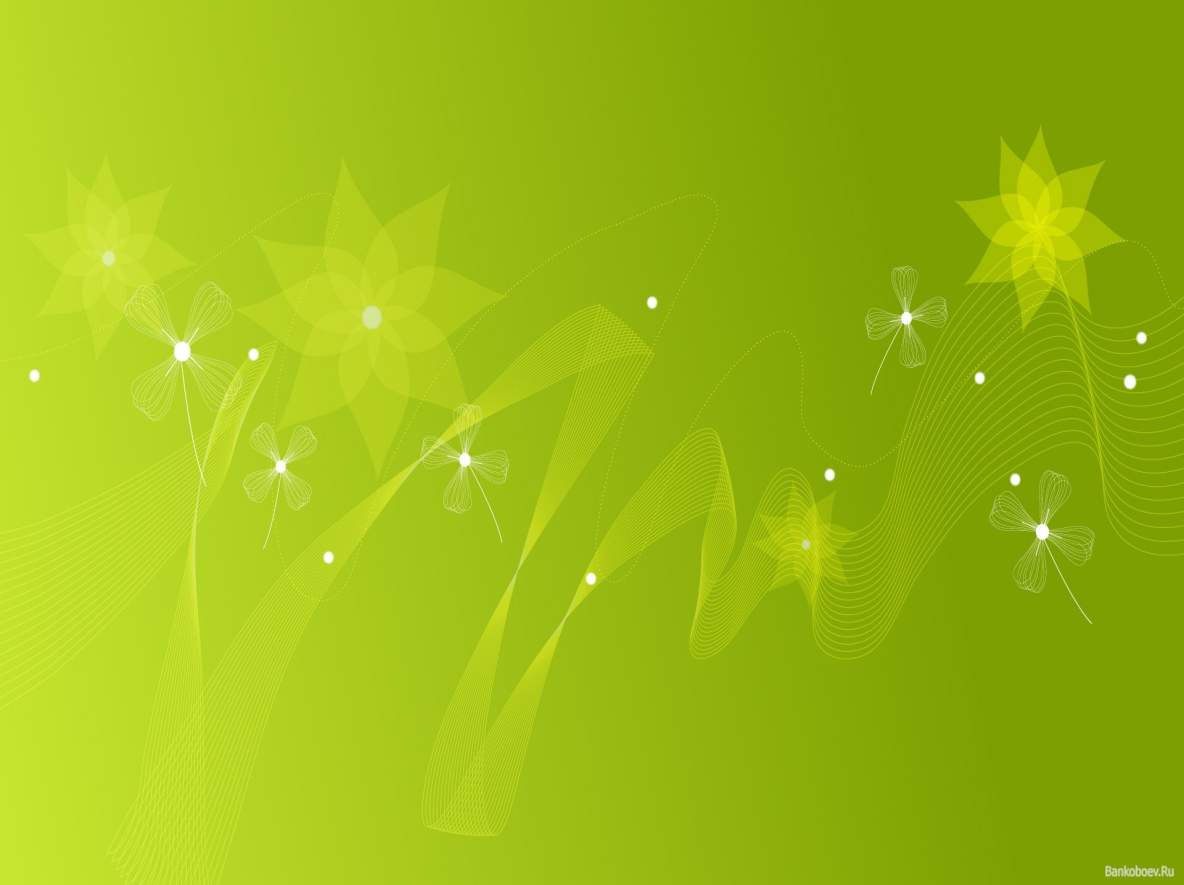 МБДОУ детский сад №271

Предметно –пространственная среда 
младшей группы.
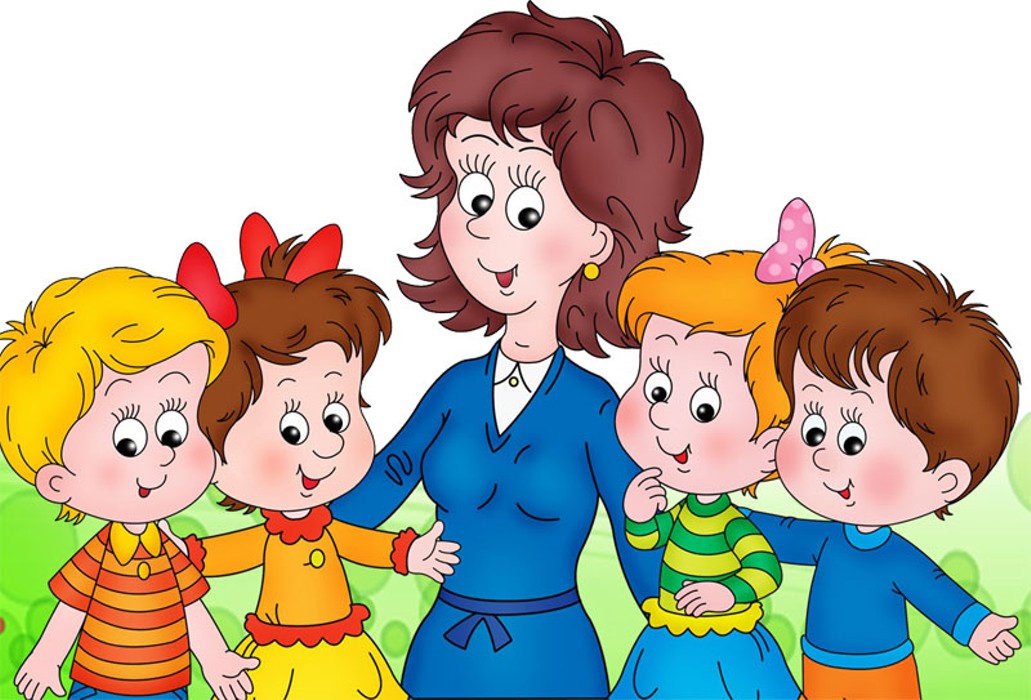 Воспитатель: Смирнова А.Н.
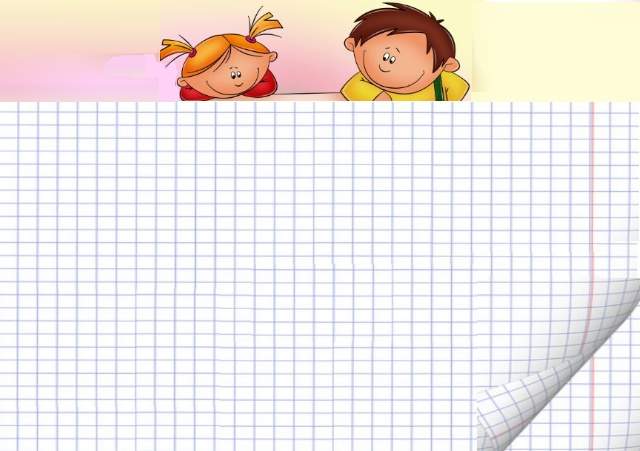 Понятие предметно-развивающая среда определяется как «система материальных объектов деятельности ребенка, функционально моделирующая содержание его духовного и физического развития»
						                   (С.Л. Новоселова)
Цель: формирование развивающей среды, способствующей гармоничному развитию и саморазвитию детей.
Основные задачи:
   Создать благоприятные условия для творческого саморазвития личности каждого ребенка;
   Способствовать развитию эмоционального благополучия детей с учетом их потребностей и интересов;
   Создавать атмосферу эмоционального комфорта
   Создавать условия для физического развития
   Создавать условия для творческого самовыражения
   Создавать условия для проявления познавательной активности детей
   Создавать благоприятные условия для восприятия и созерцания, обращать внимание детей на красоту природы, живописи, предметов декоративно-прикладного искусства, книжных иллюстраций, музыки
    Создавать условия для участия родителей в жизни группы
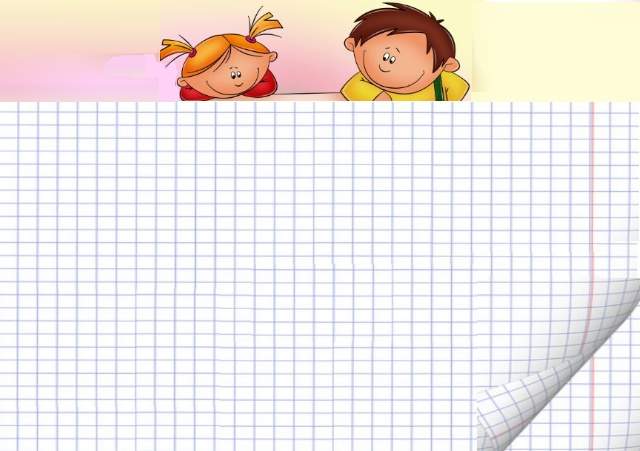 При построении предметно - пространственной среды соблюдались принципы:
Открытости;
Гибкого зонирования;
Стабильности -динамичности;
Полифункциональности ;
Гендерный подход.
    Предметно-развивающая среда  созданная в нашей группе динамична, педагогически целесообразна, отличается высокой культурой, эстетикой, создает комфортную обстановку, способствует эмоциональному благополучию детей.
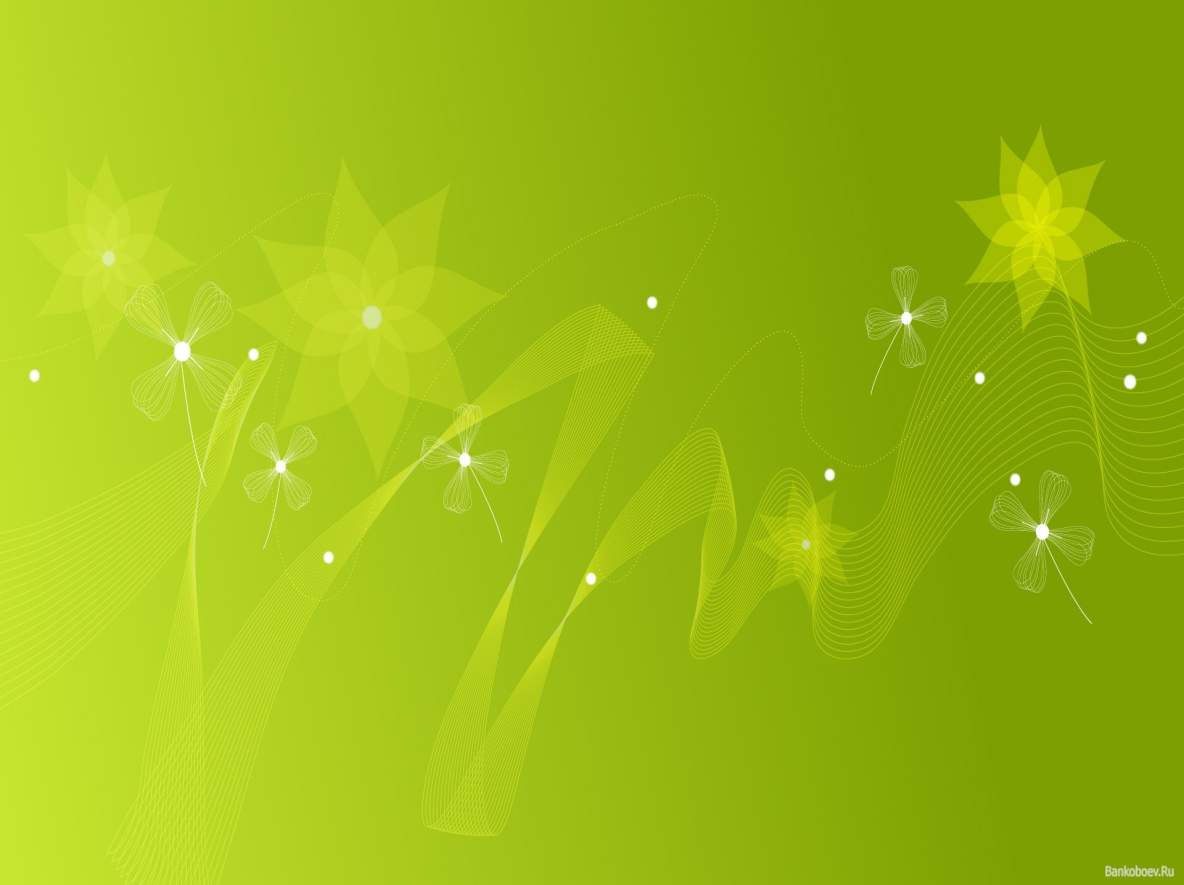 Младшая группа
В нашей группе всем на диво,
И нарядно и красиво!
Очень много есть у нас
Всё покажем мы сейчас!
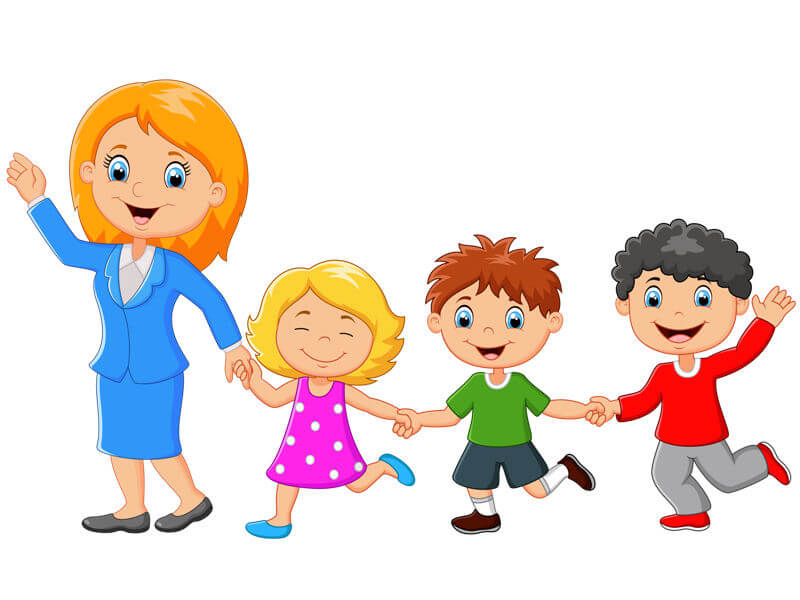 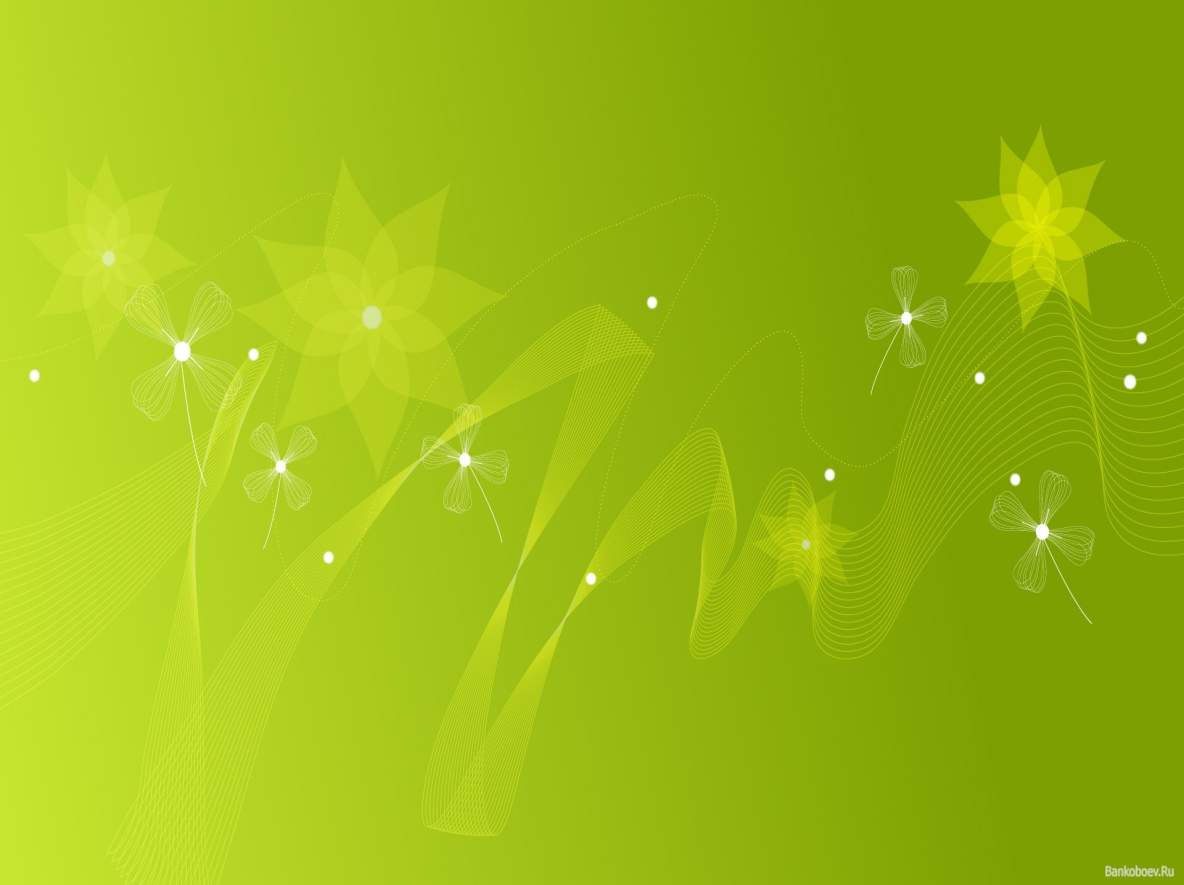 Центр математического развития
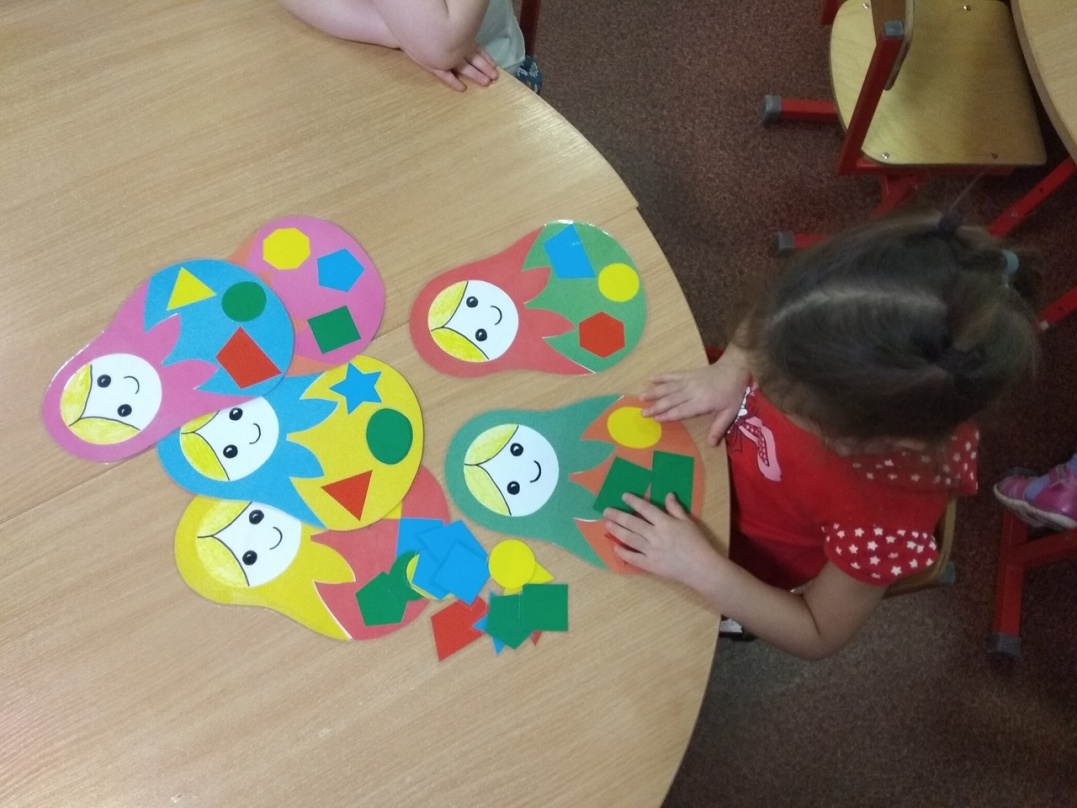 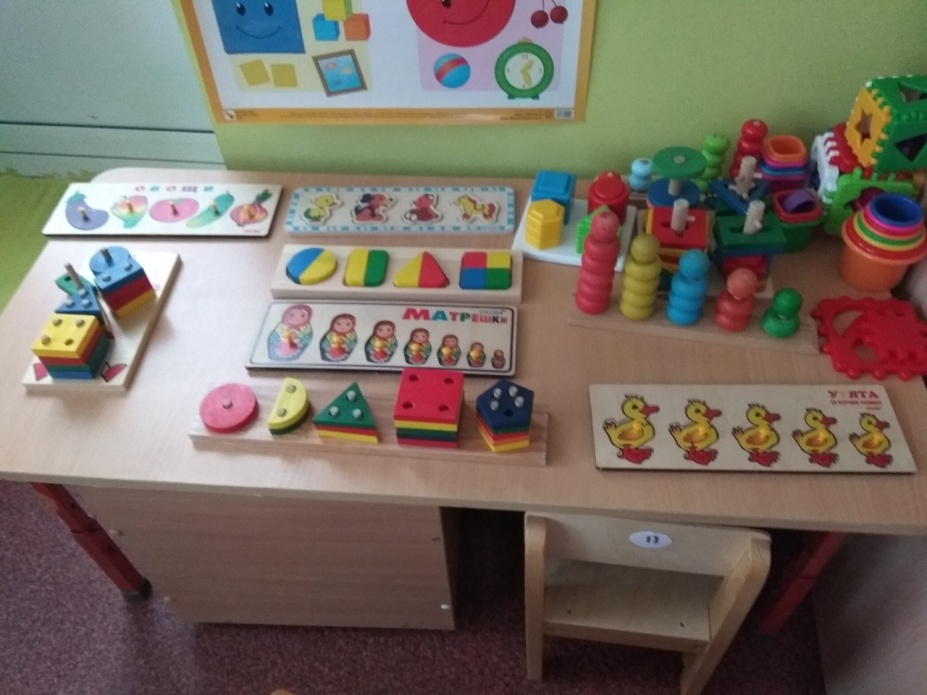 Мы с фигурами знакомы,
Про цифры много узнаём.
И математики законы
Постигать не устаём!
Центр конструирования
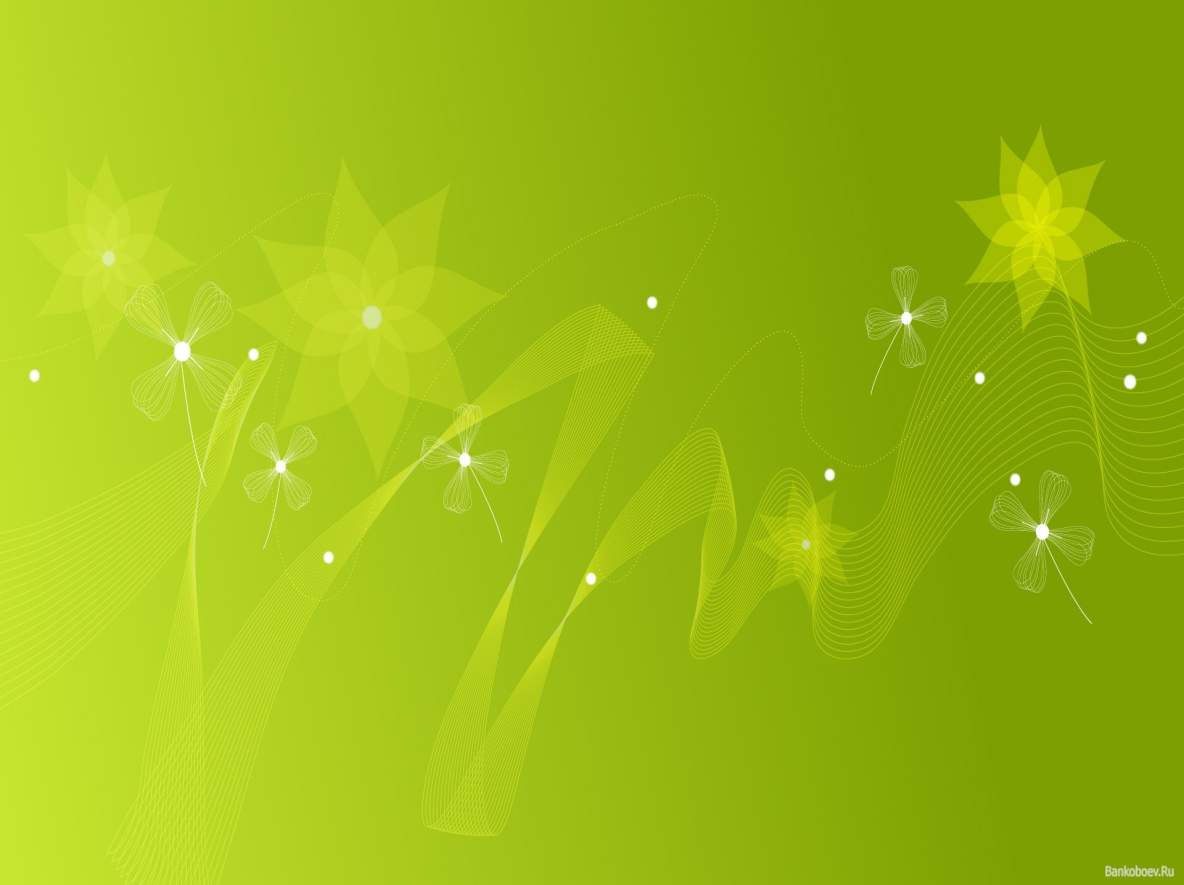 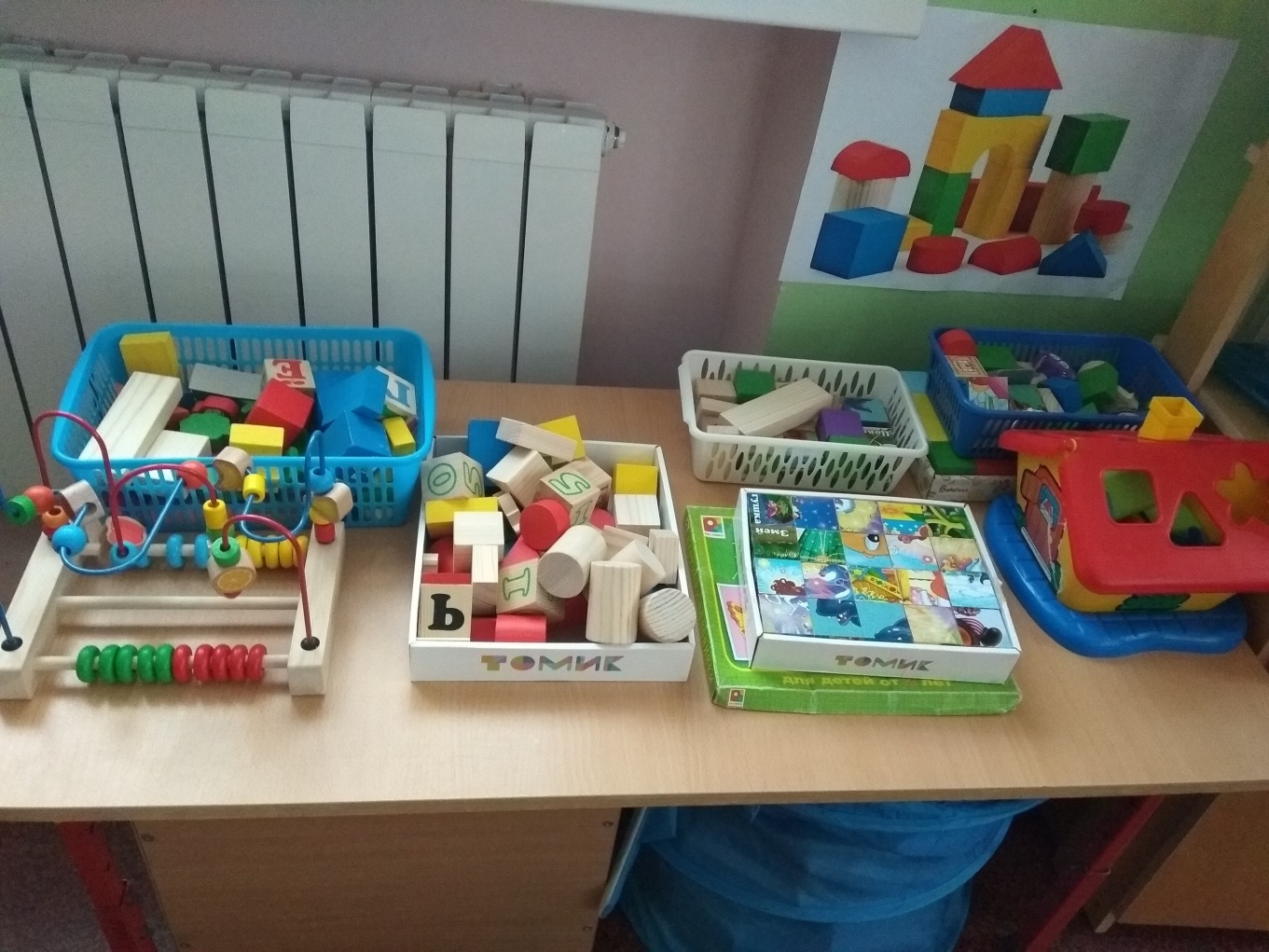 Раз, два, три — сложу детали, Чтоб они машиной стали.Из конструктора такогоЧто ни сделай — все толково!
Центр книги
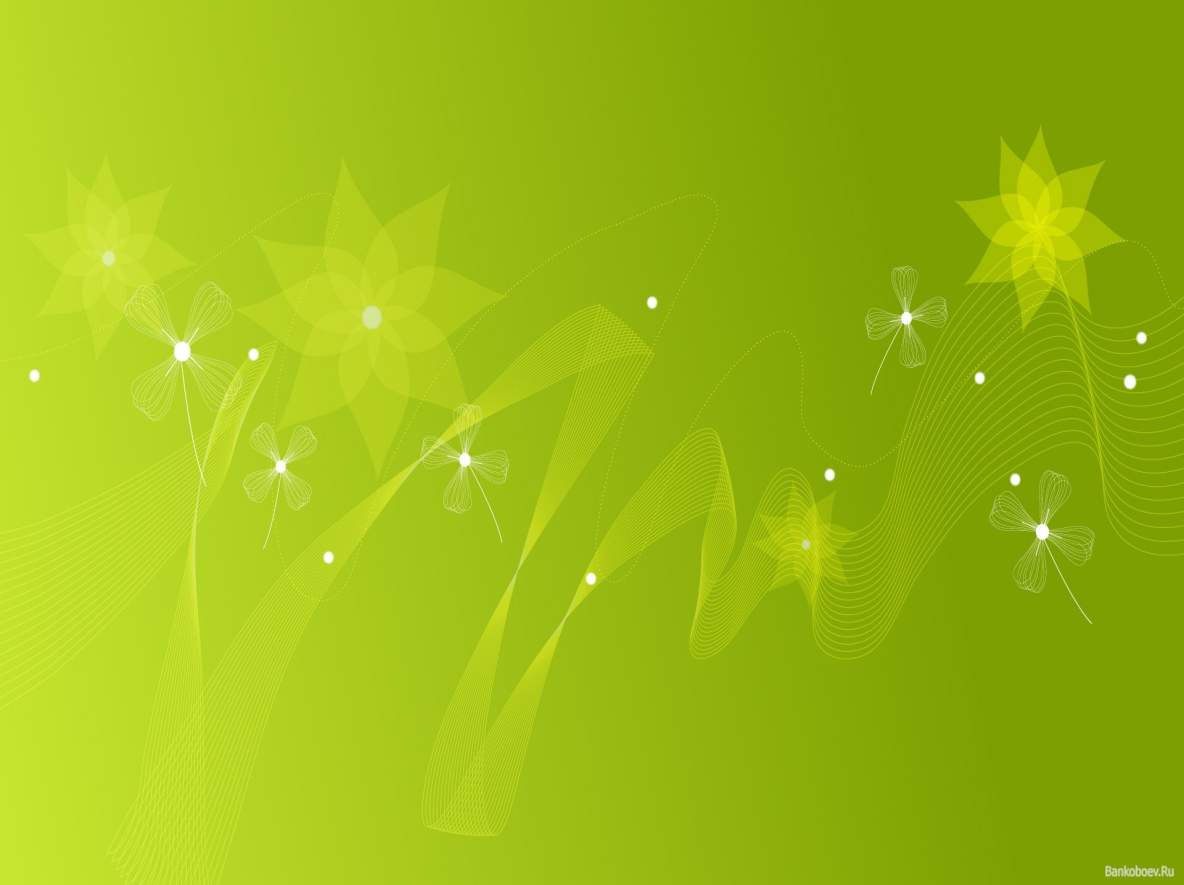 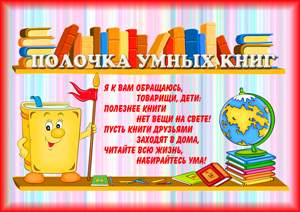 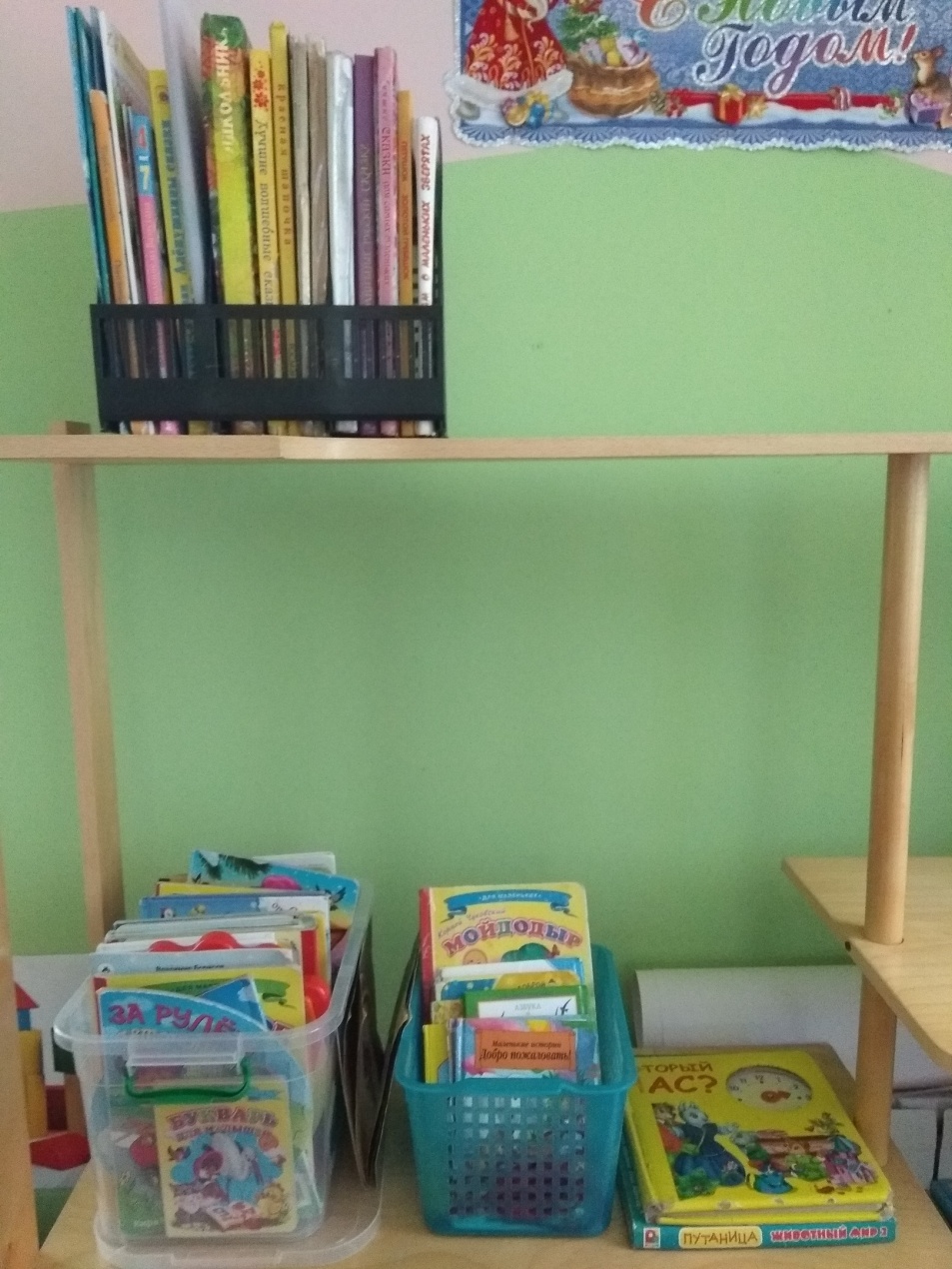 Что за чудо эти книжки!
Очень любят их детишки!
Регулярно все читают,
Много знаний получают!
Центр физической культуры
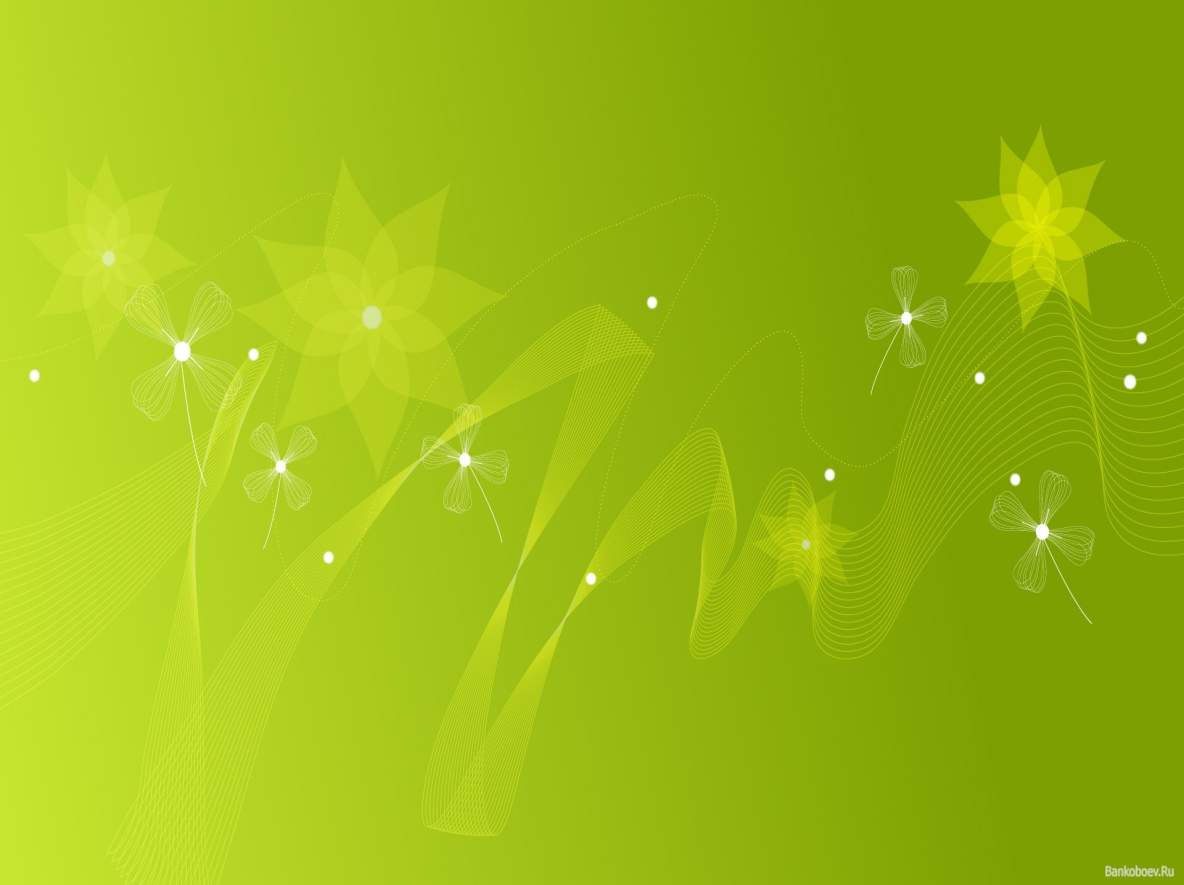 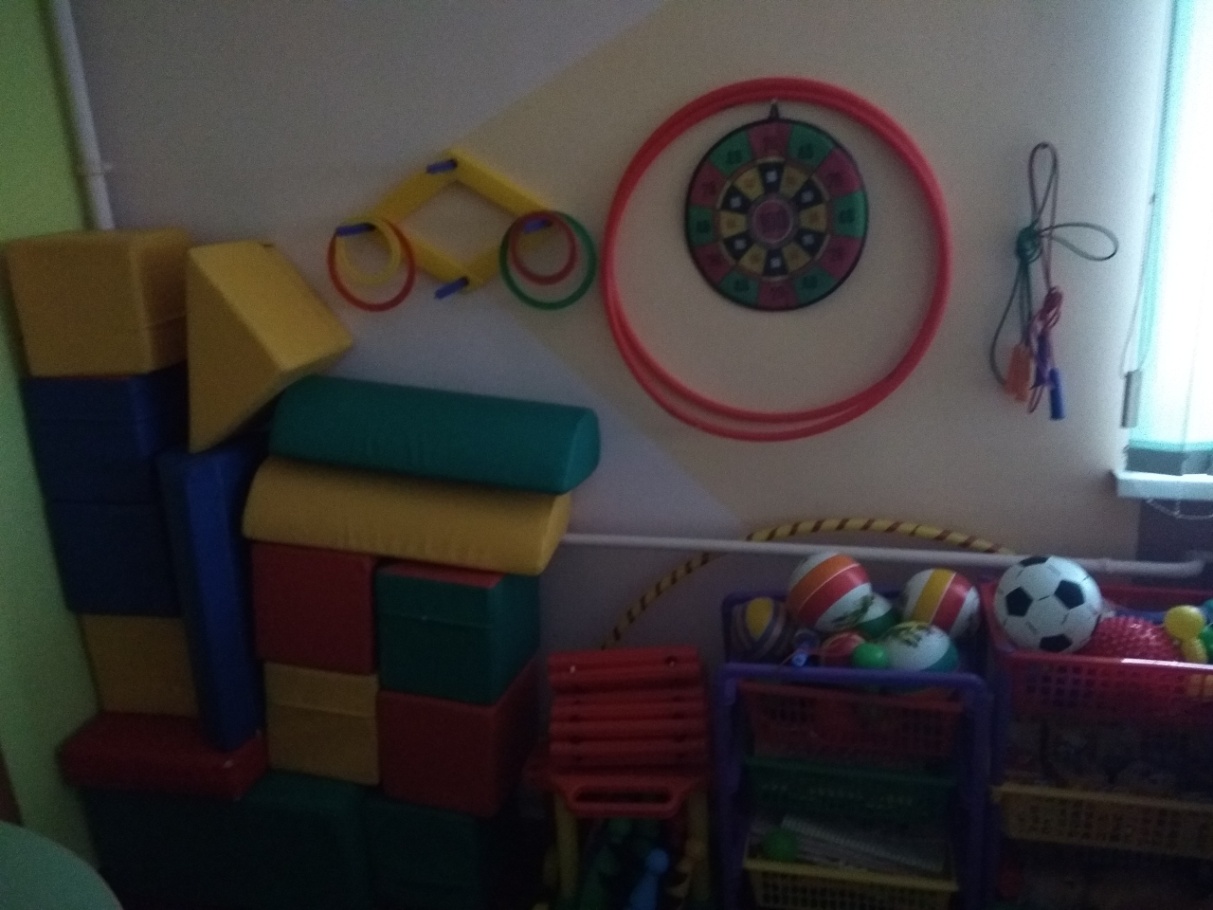 Если день начать с зарядки, Значит, будет всё в порядке. Нам пилюли и микстуру Заменяют физкультура!
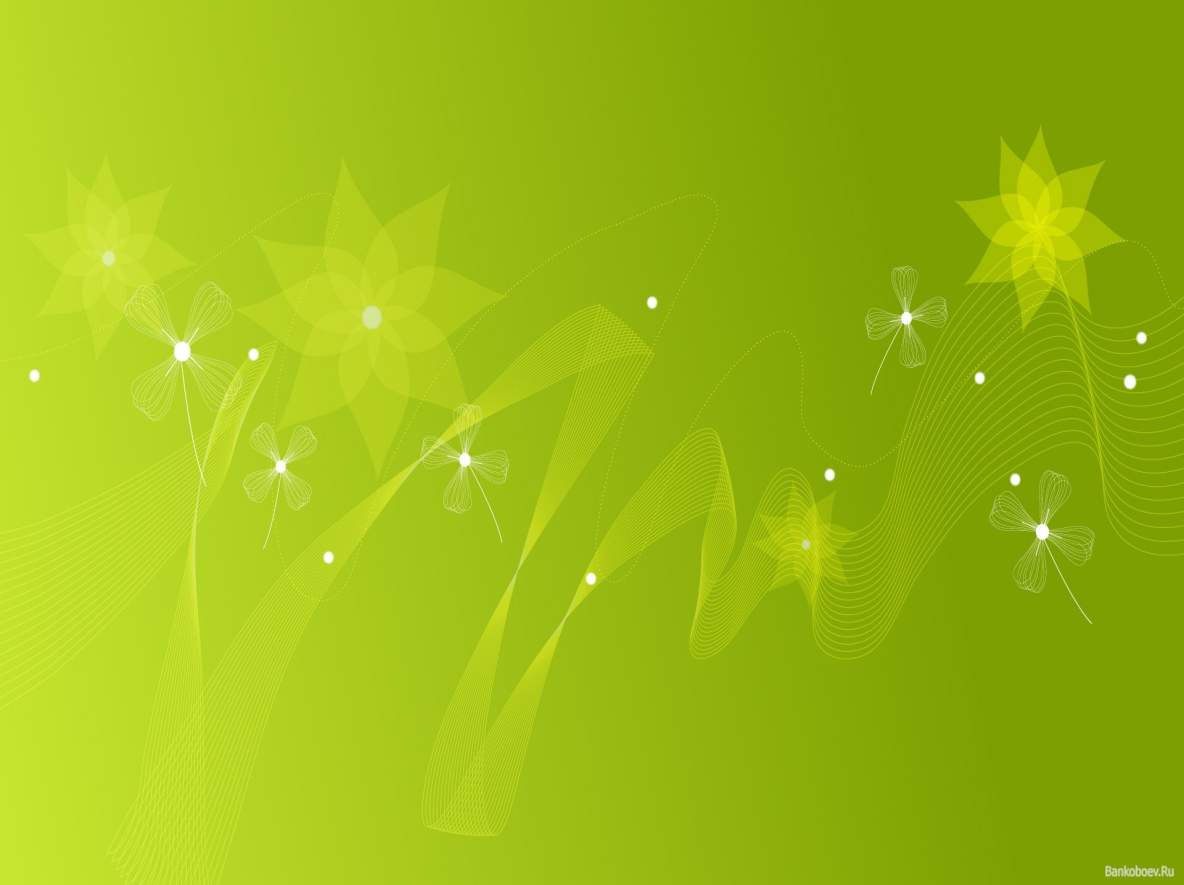 Уголок природы
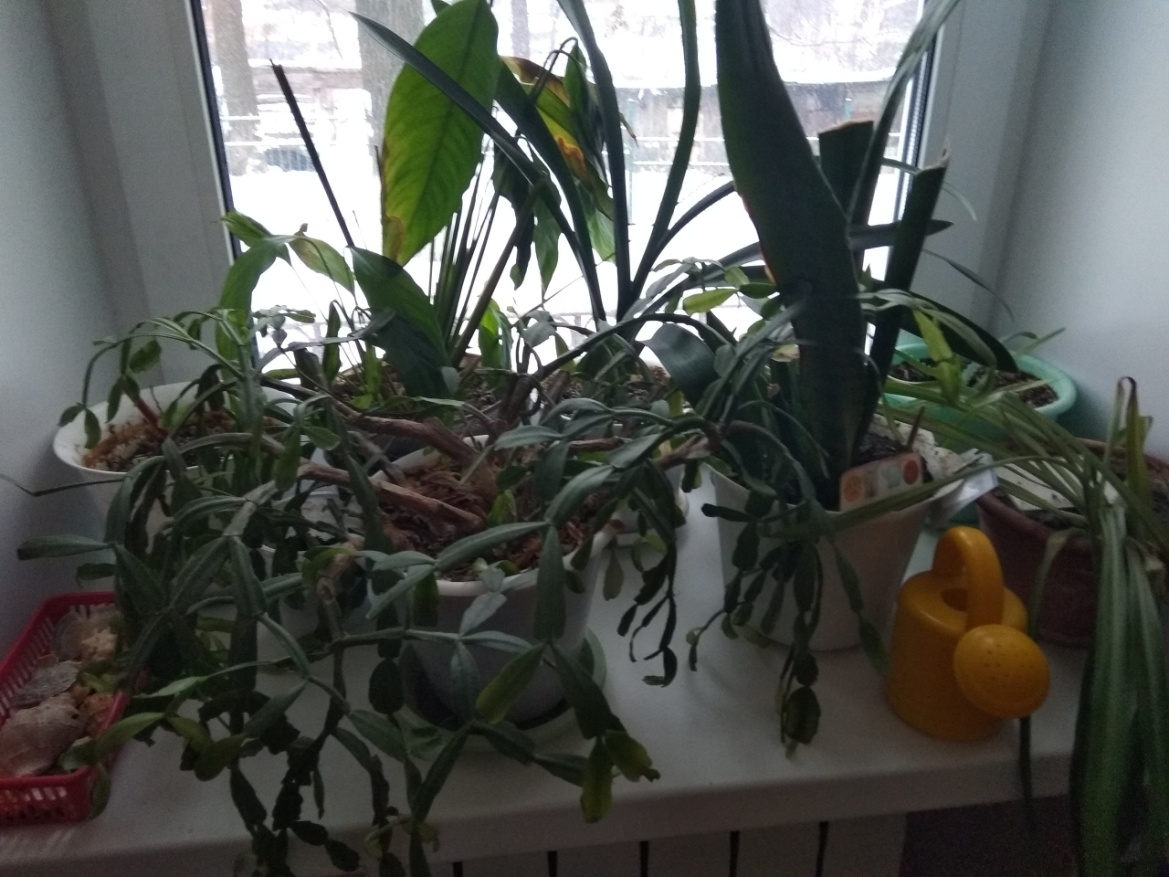 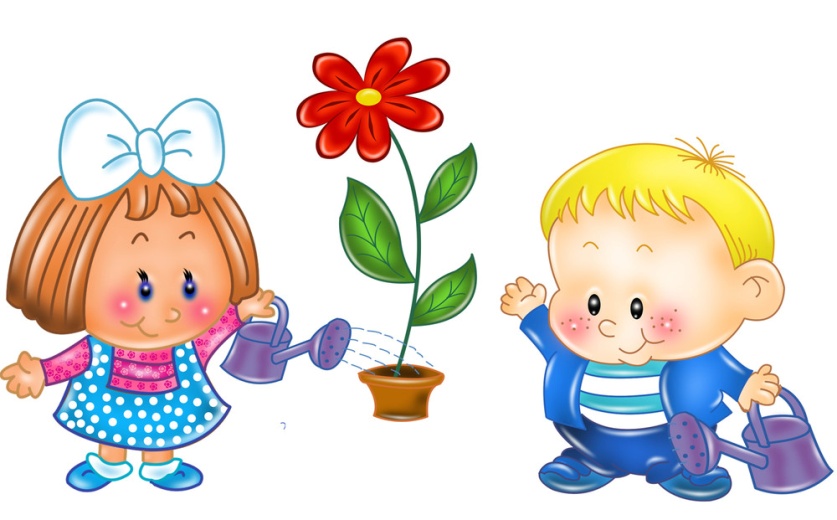 У нас почти, что зимний сад
В природном уголке.
Здесь потрудиться каждый рад,
Помочь рука к руке!
Уголок безопасности
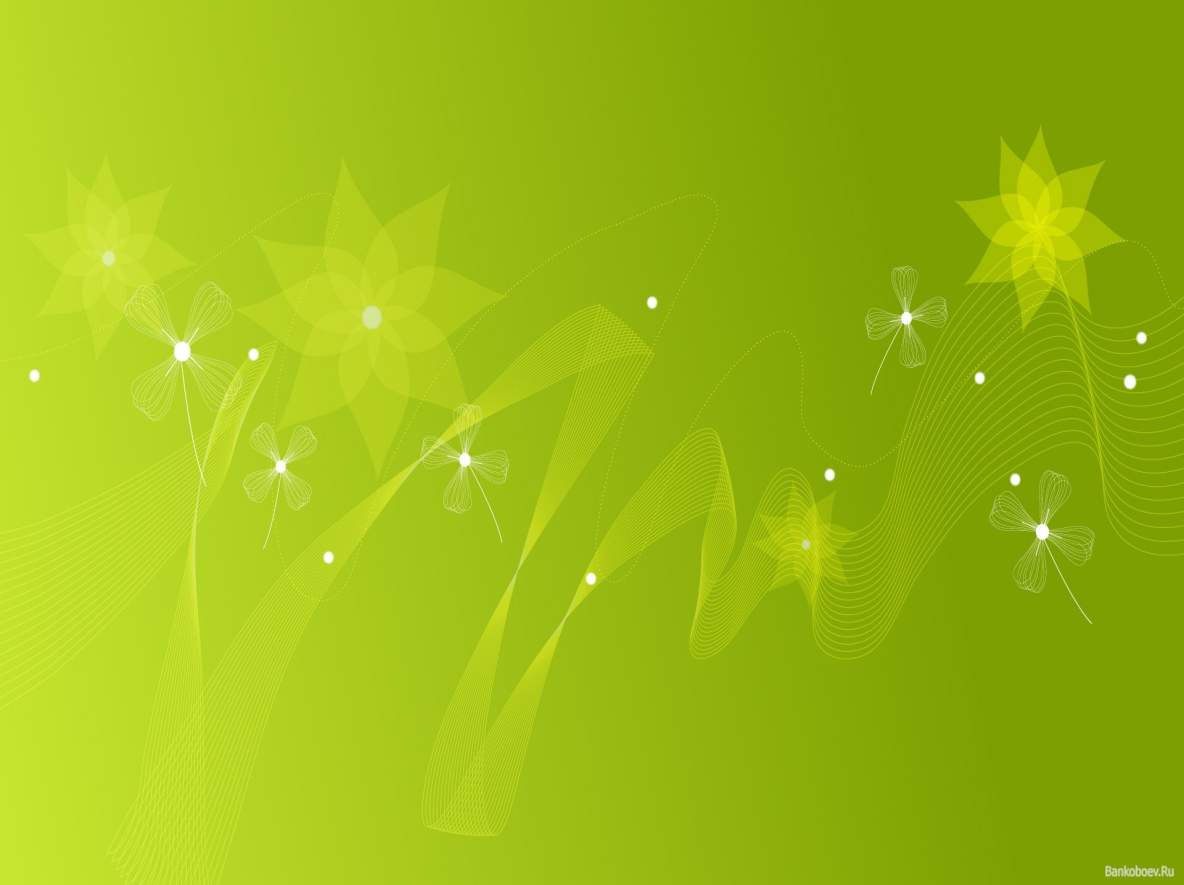 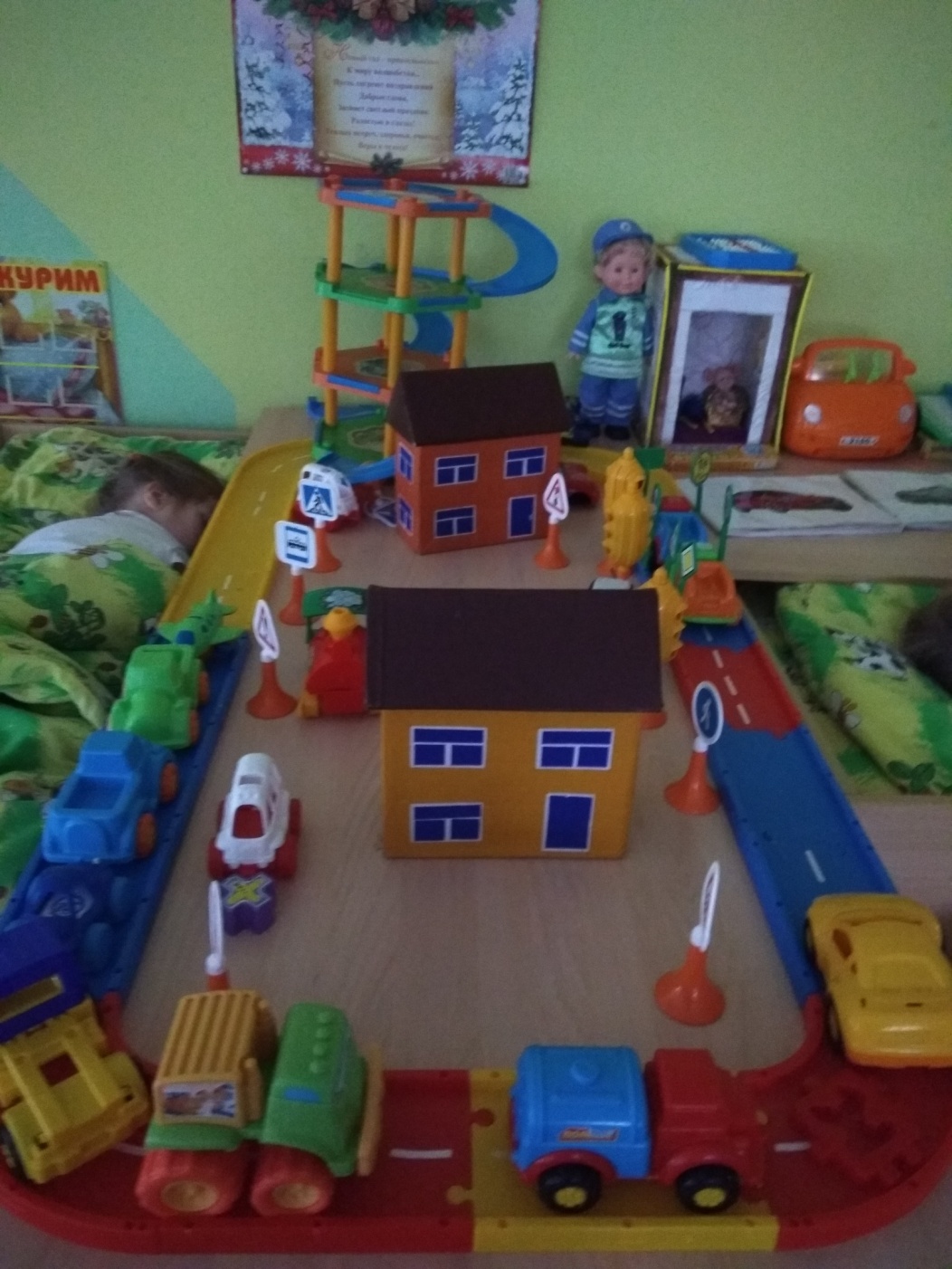 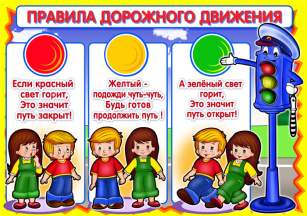 О безопасности в пути,
На улице и дома
Мы будем, знаю, говорить
Сегодня в группе снова.
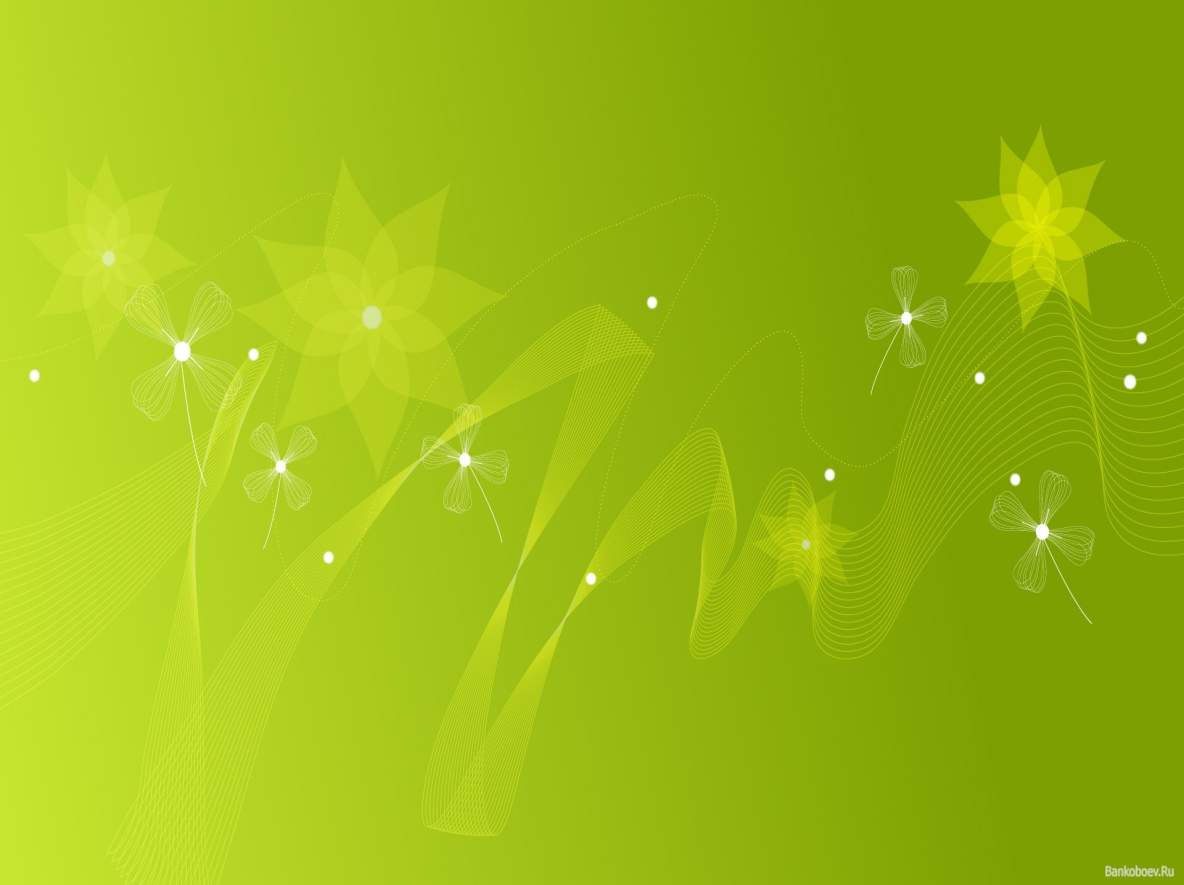 Игровая зона для сюжетно – ролевых игр
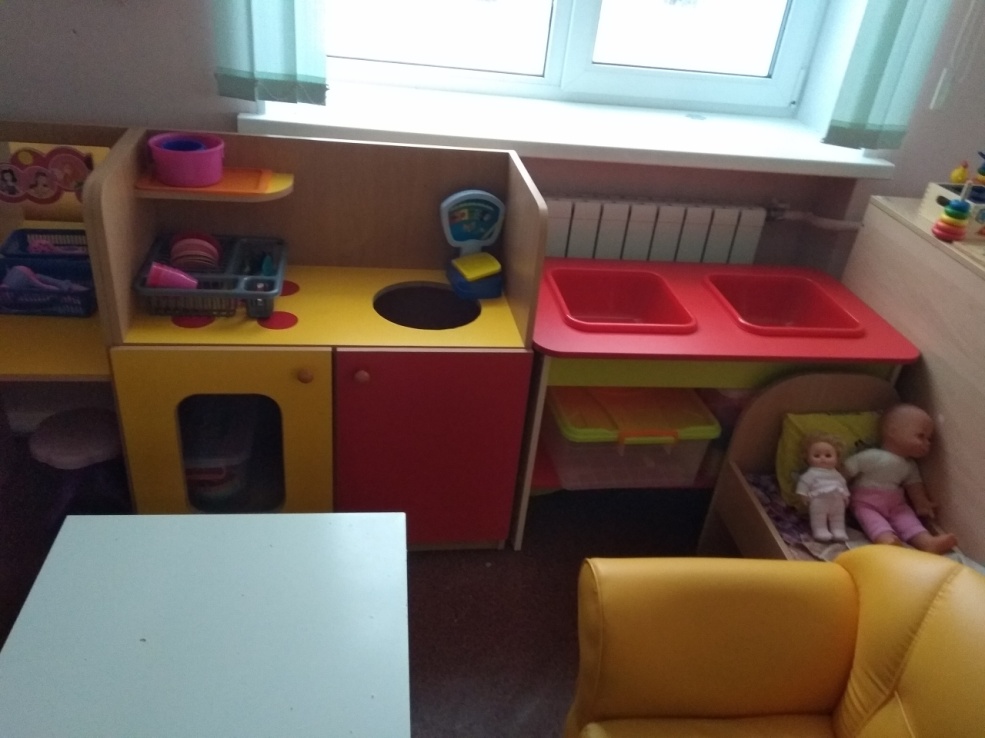 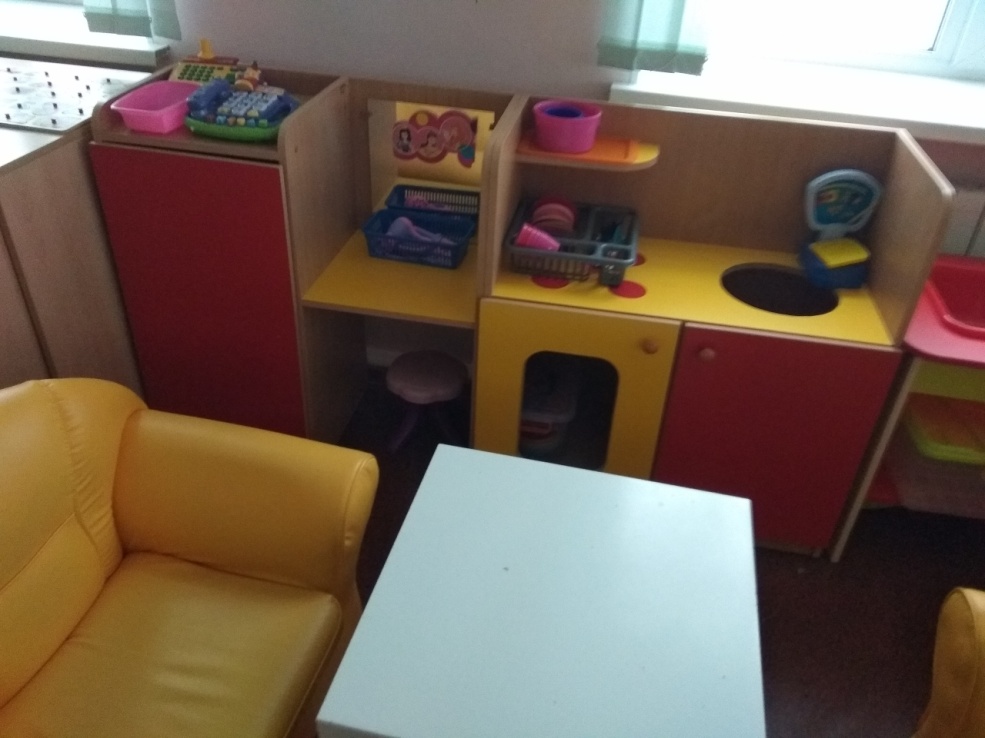 Хороши у нас игрушки-
Куклы, мишки, погремушки.
Поиграем и потом,
Все на место уберем.
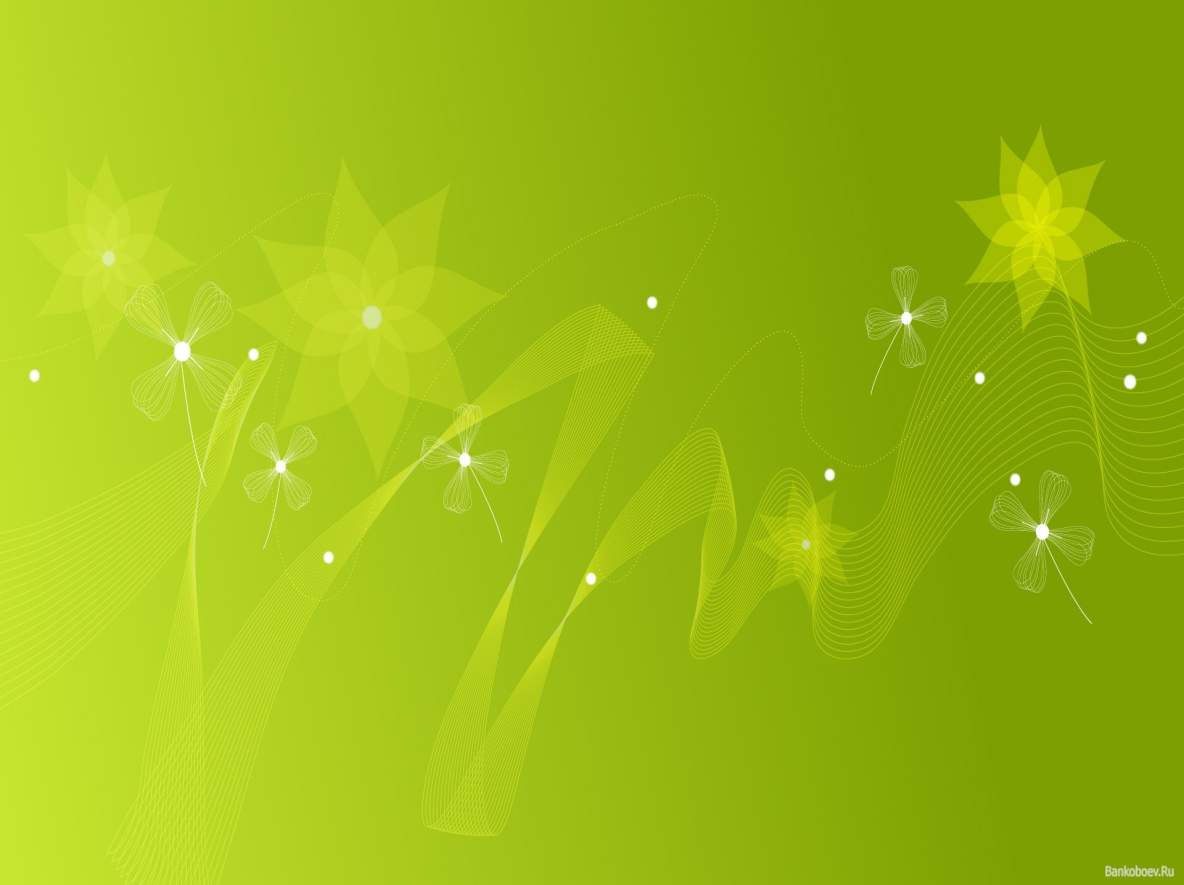 Игровая зона для патриотического воспитания
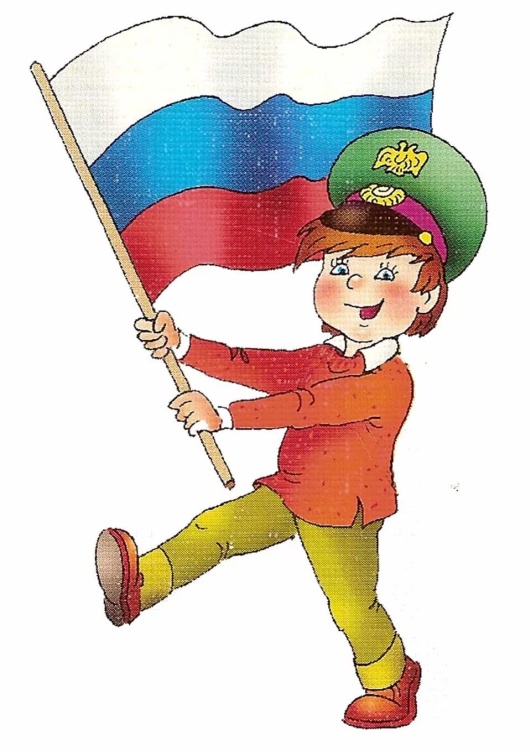 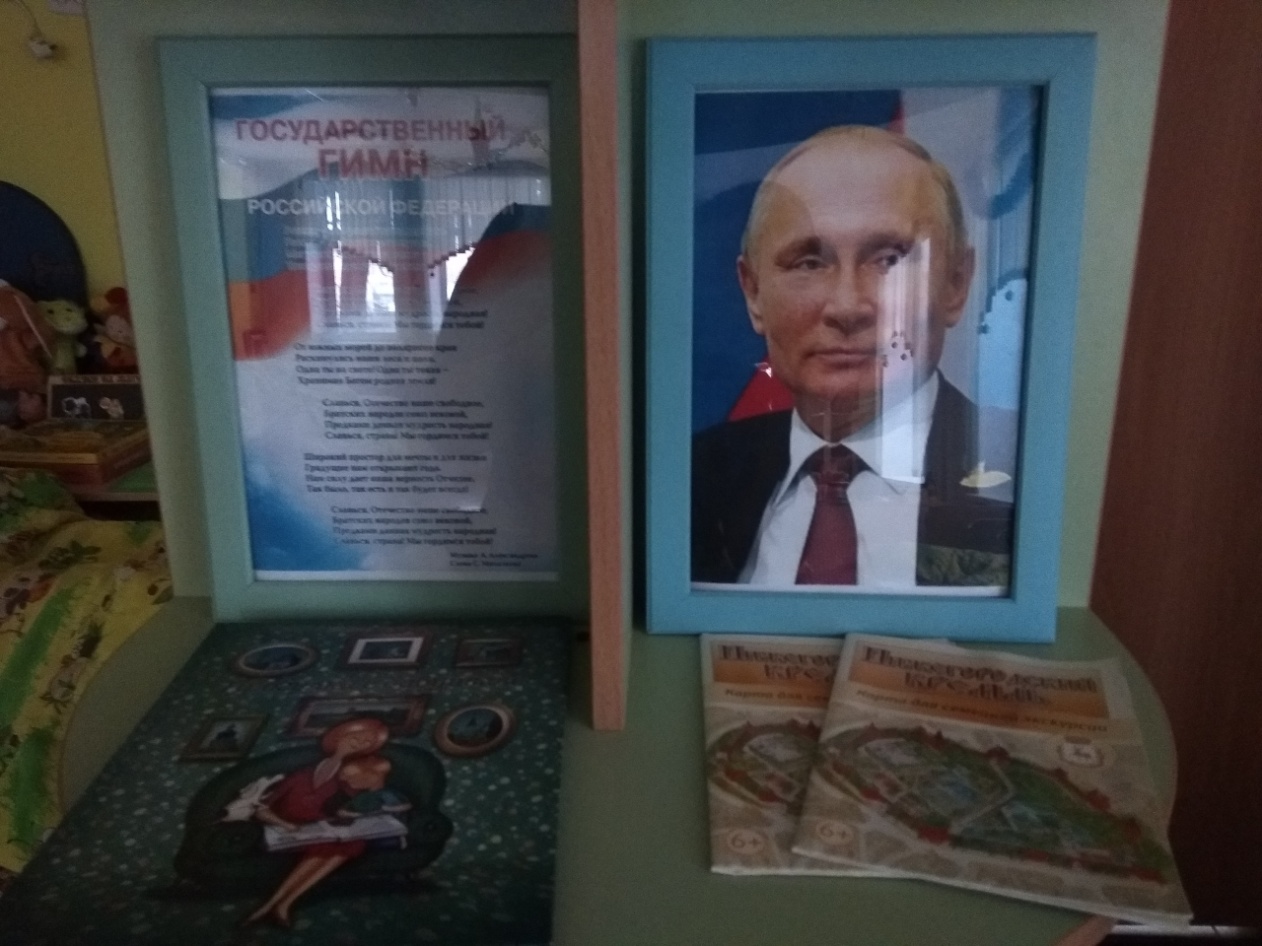 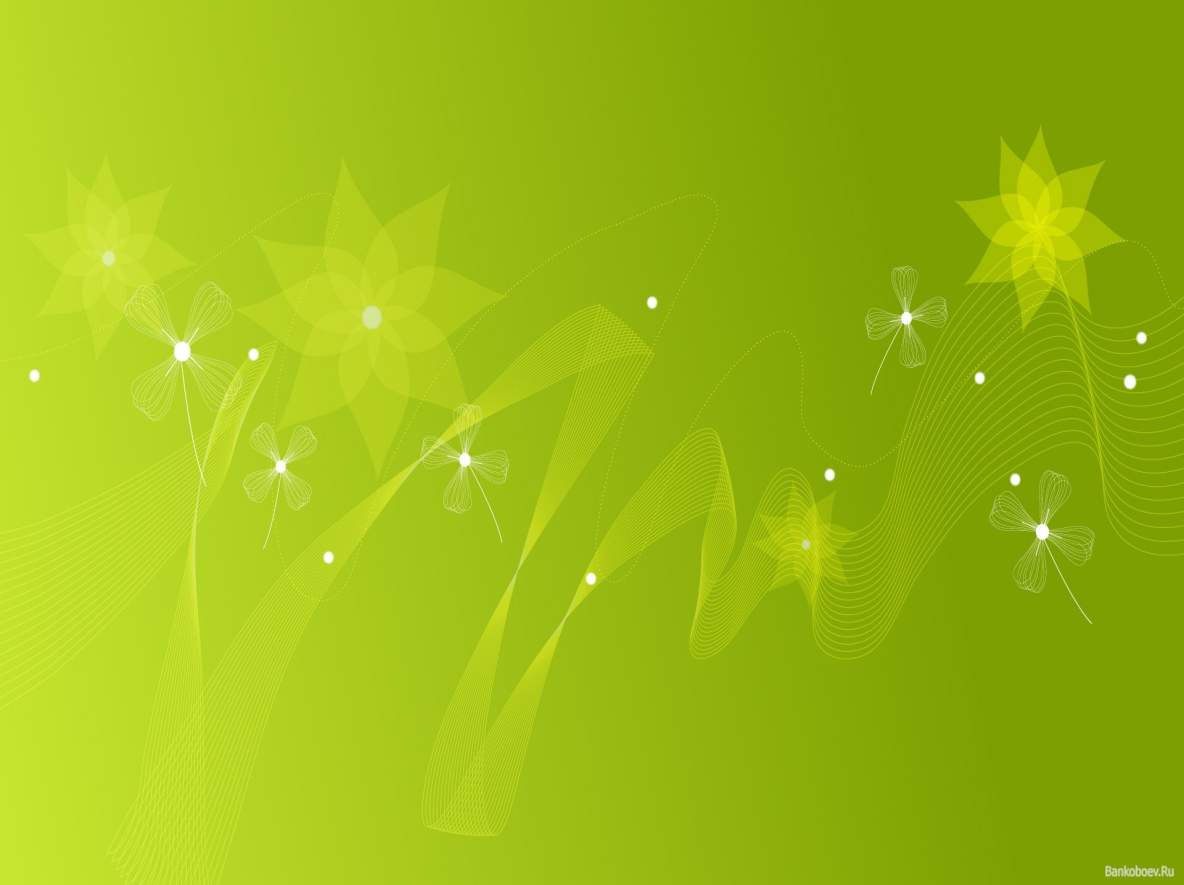 Центр театрализованной деятельности
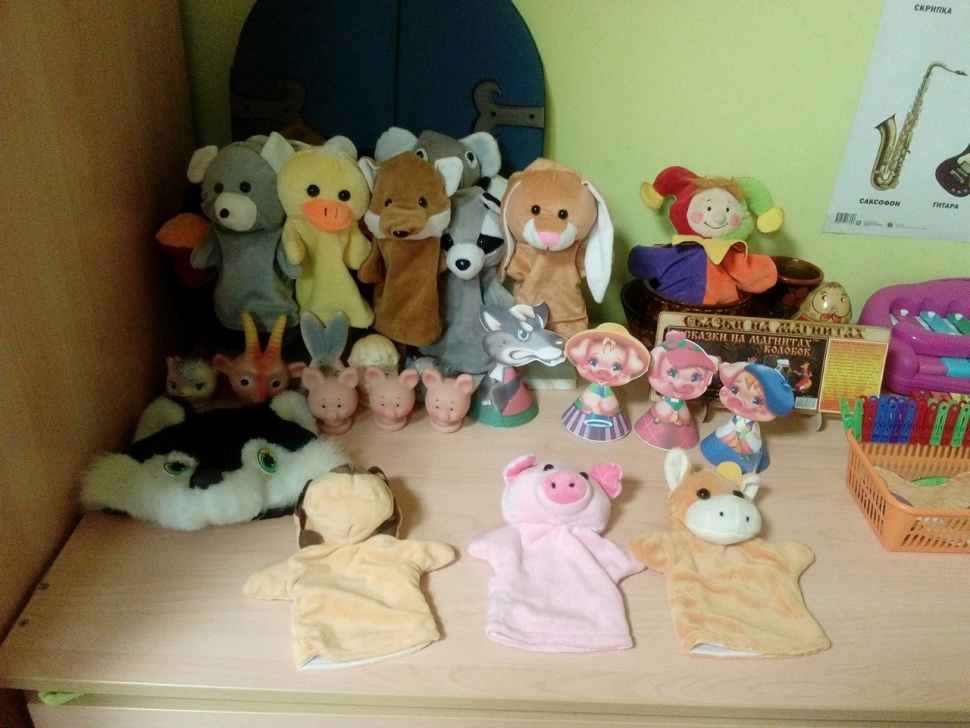 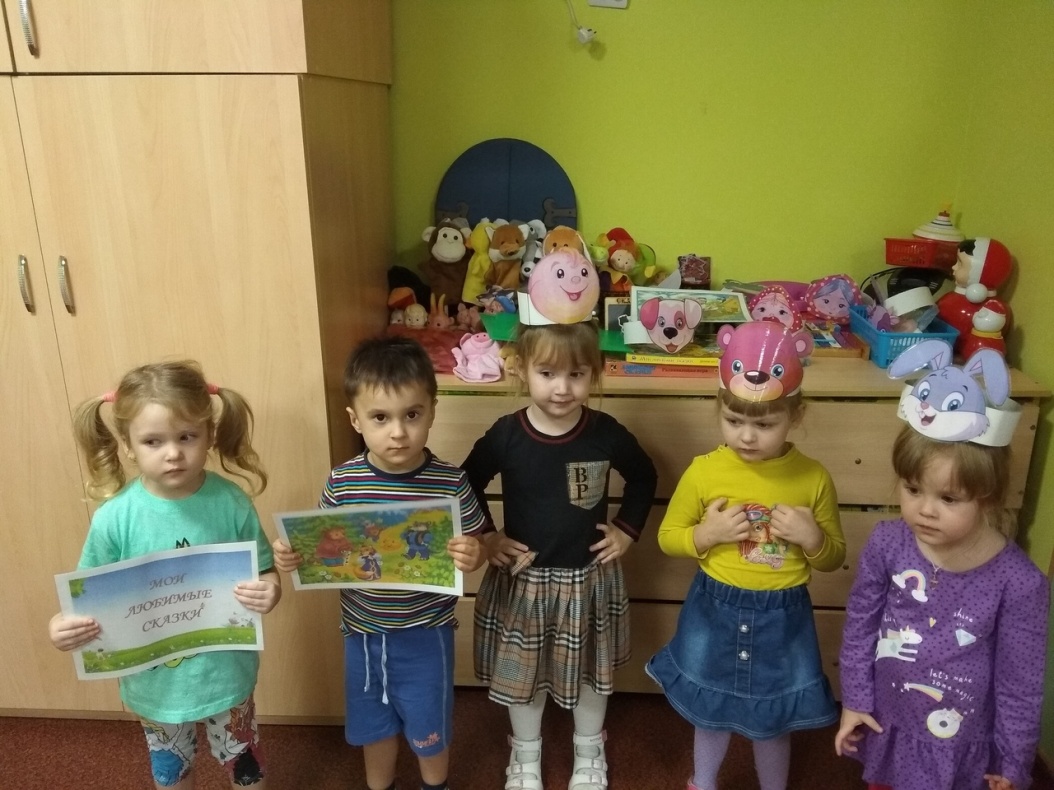 Вниманье, занавес, звонокЯ – театральный уголок.Здесь можно в гнома превратитьсяИ в Бабку Ежку нарядиться.....
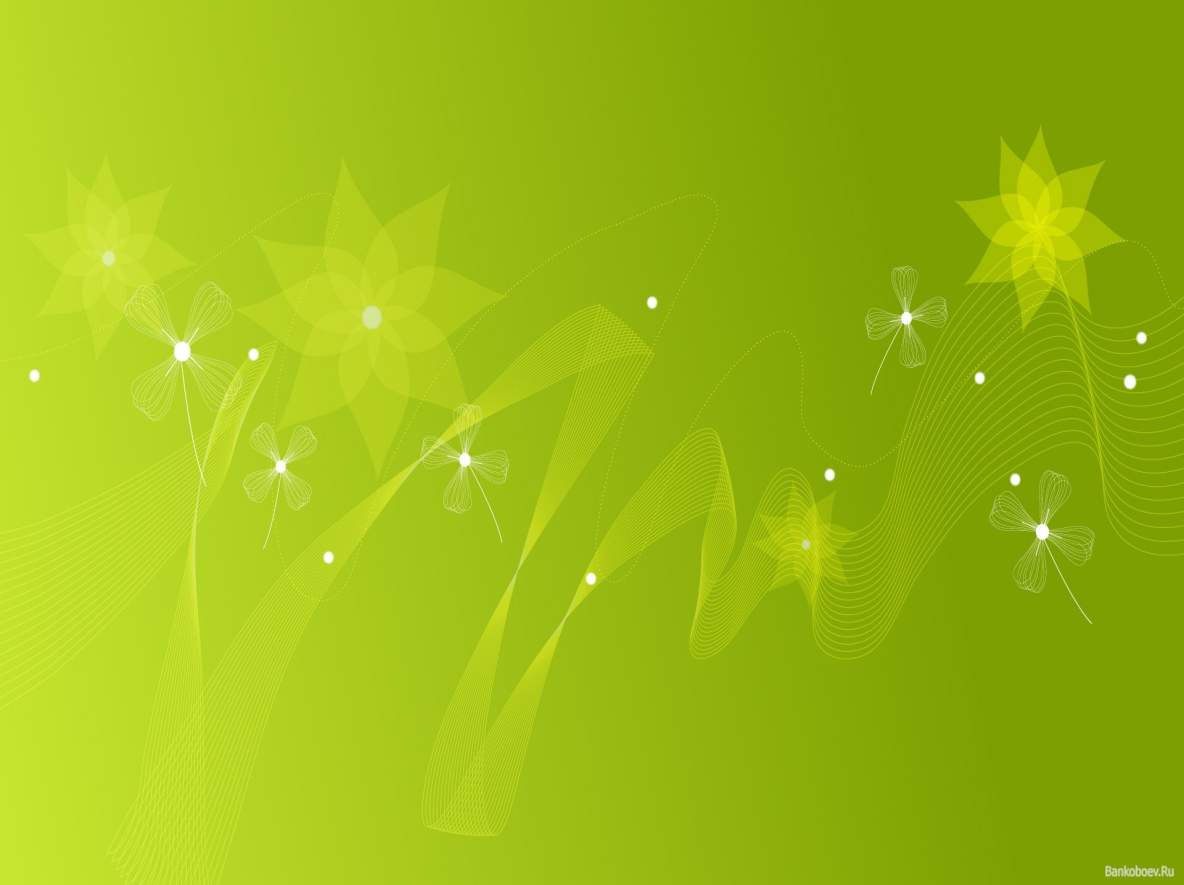 Центр музыкального развития
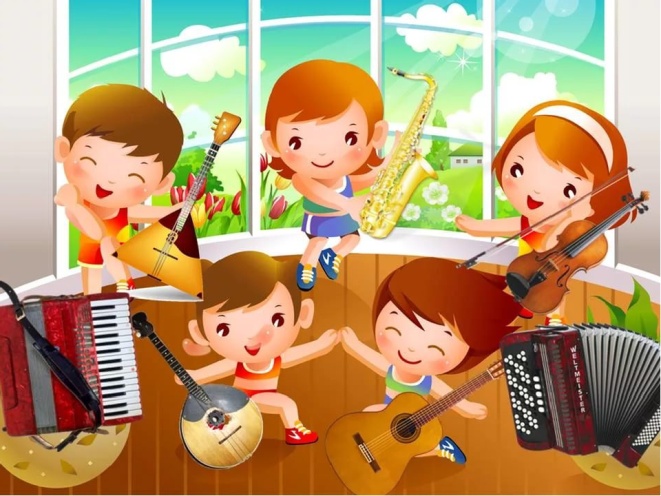 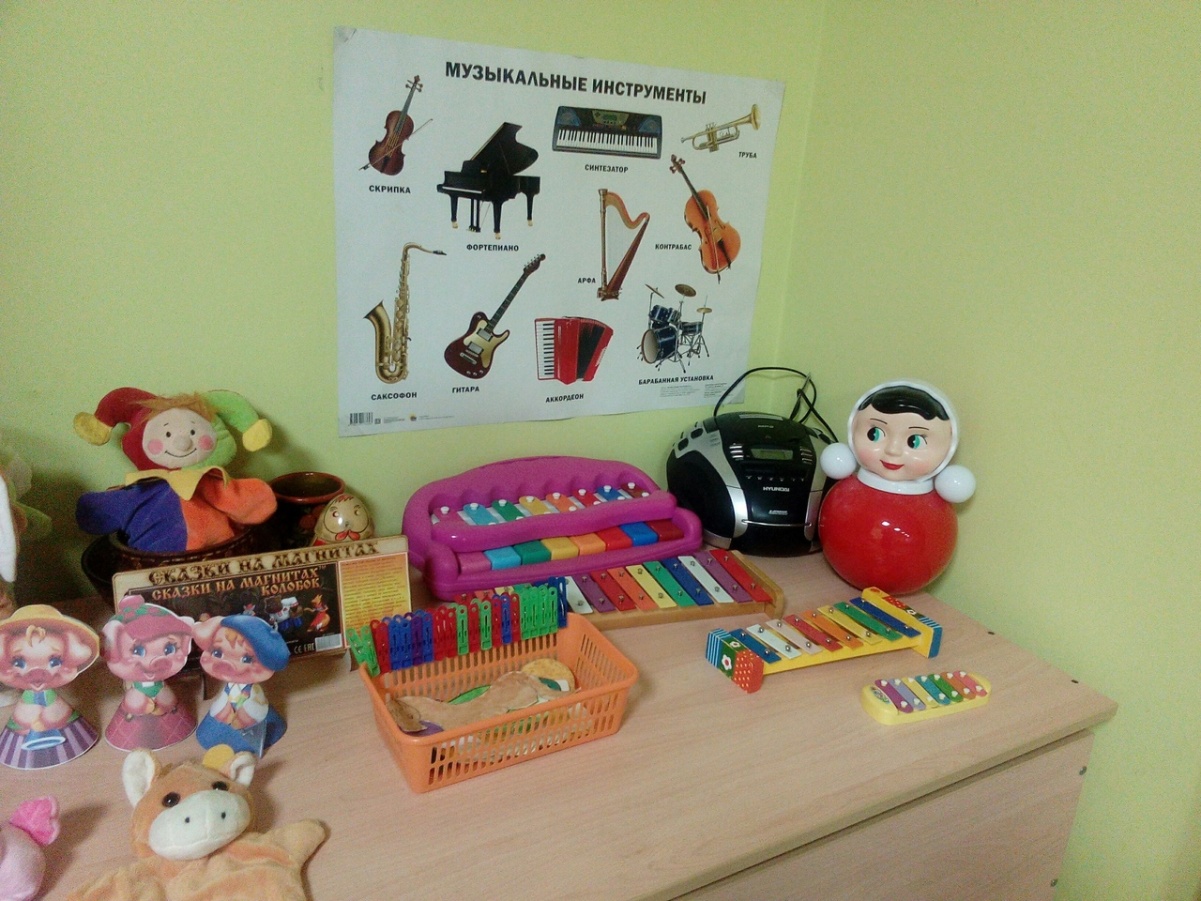 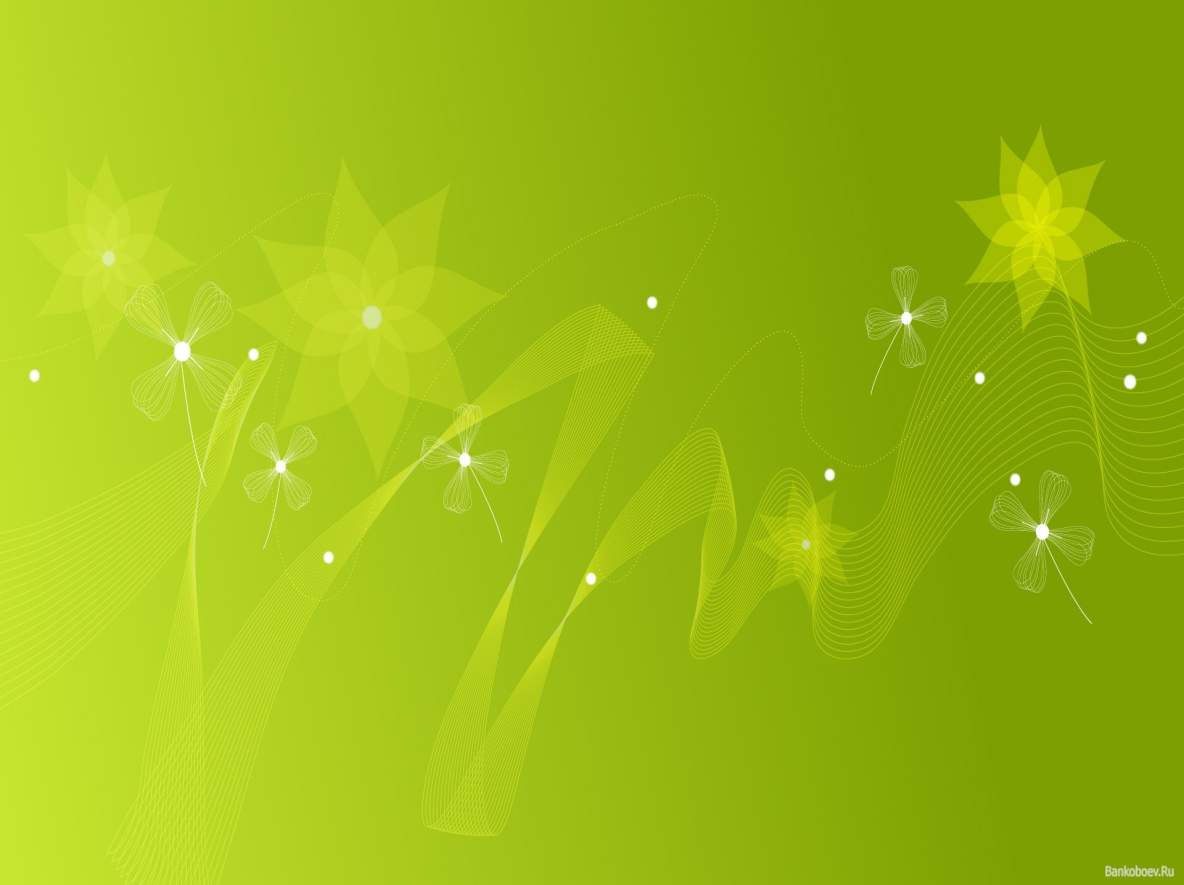 Центр художественно – эстетического развития
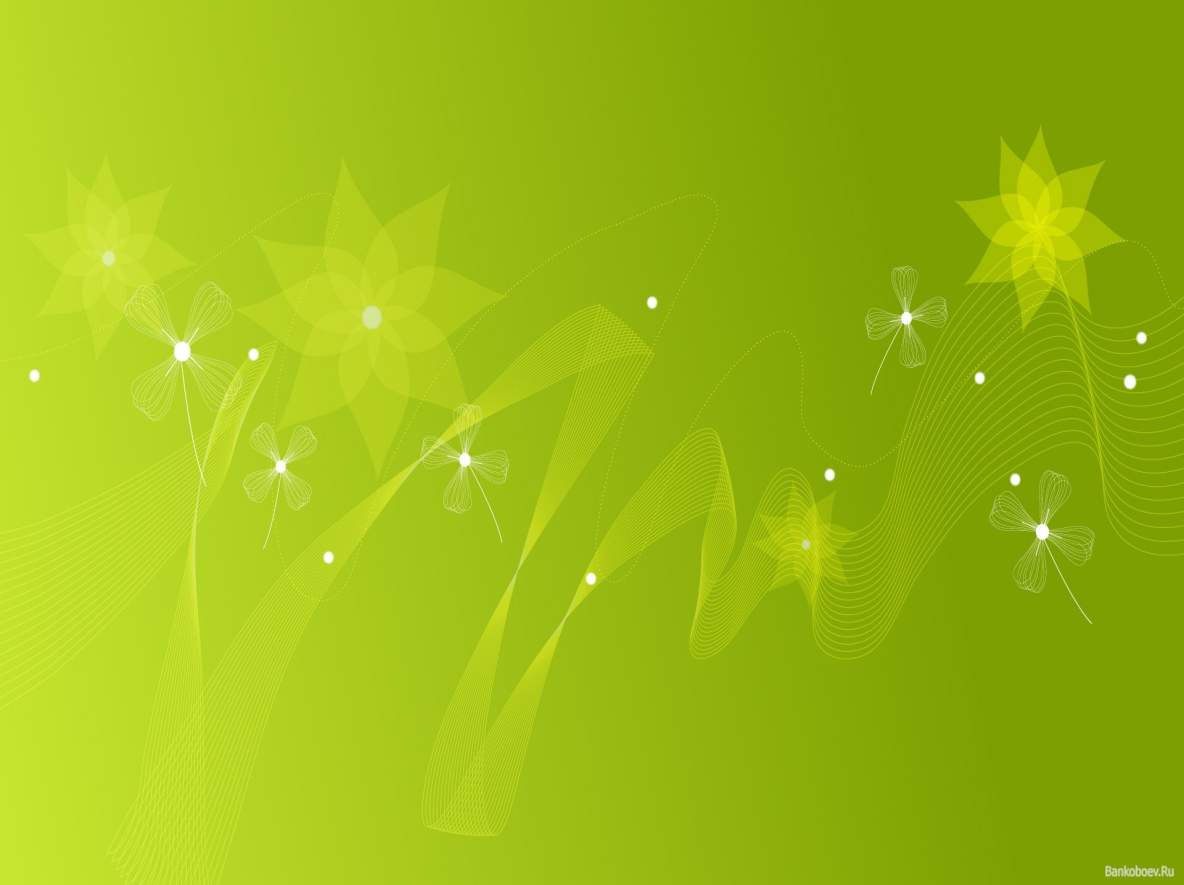 Дидактическая игра 
«Найди фигуру по цвету»
Цель. Развивать сенсорное восприятие.
Задачи.
 Закреплять умение различать и назвать основные цвета, геометрические фигуры (группировать предметы по цвету, форме). Учить различать эмоциональное состояние. Развивать мелкую моторику рук, тактильные ощущения. Воспитывать самостоятельность в достижении результата.
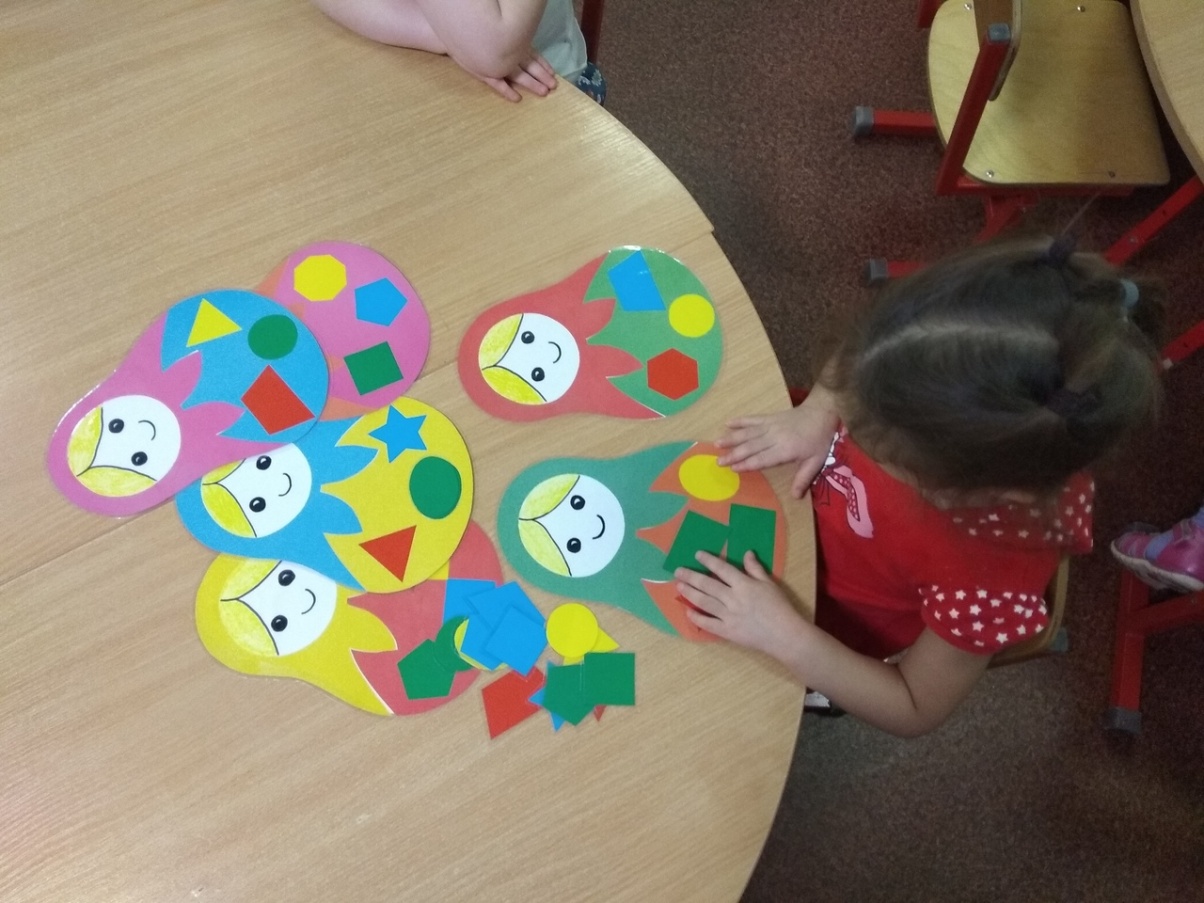 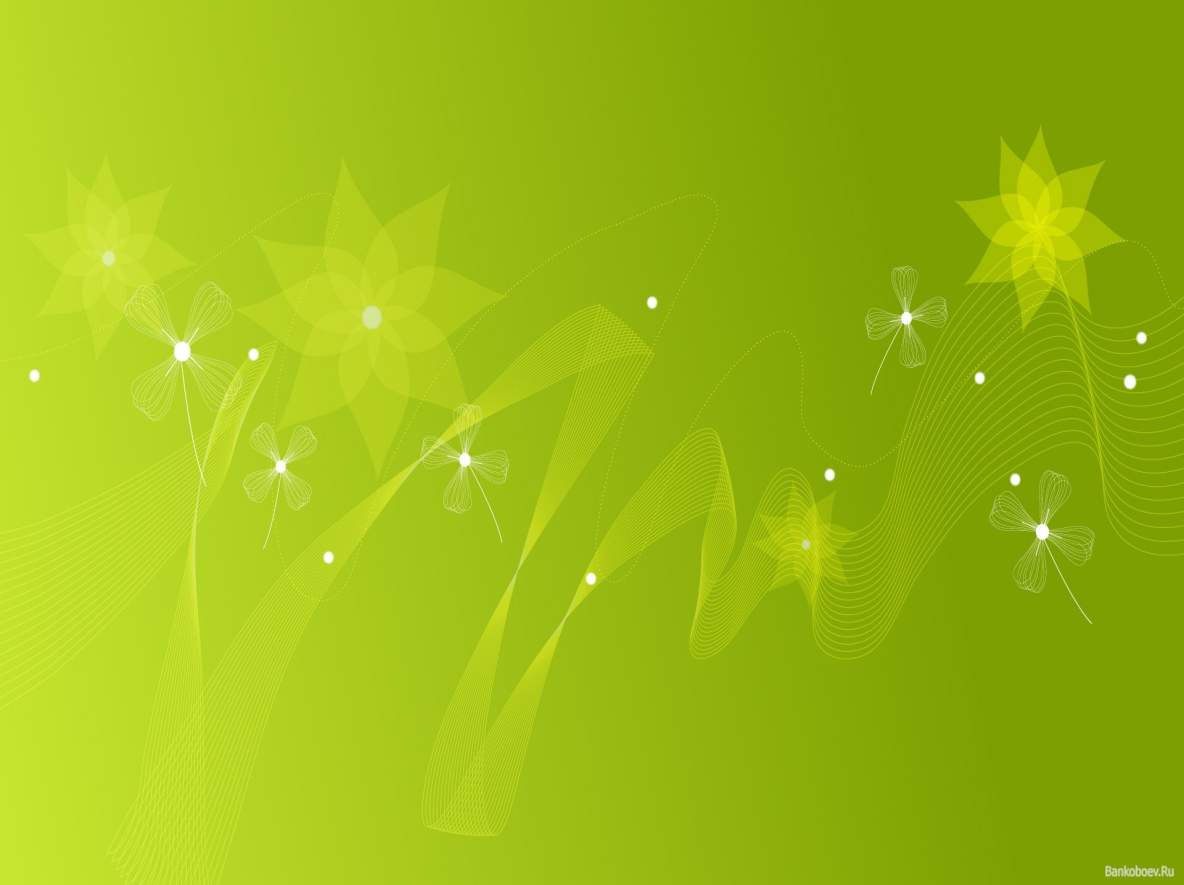 Дидактическая игра «Найди тень «Посуда»
Цель: Учить детей находить заданные силуэты путем наложения.
Задачи:
-Развивать познавательную деятельность.
-Развивать у детей зрительное восприятие, внимание, мышление.
-Развивать приемы зрительного наложения.
-Развивать внимательность,наблюдательность, память и усидчивость.
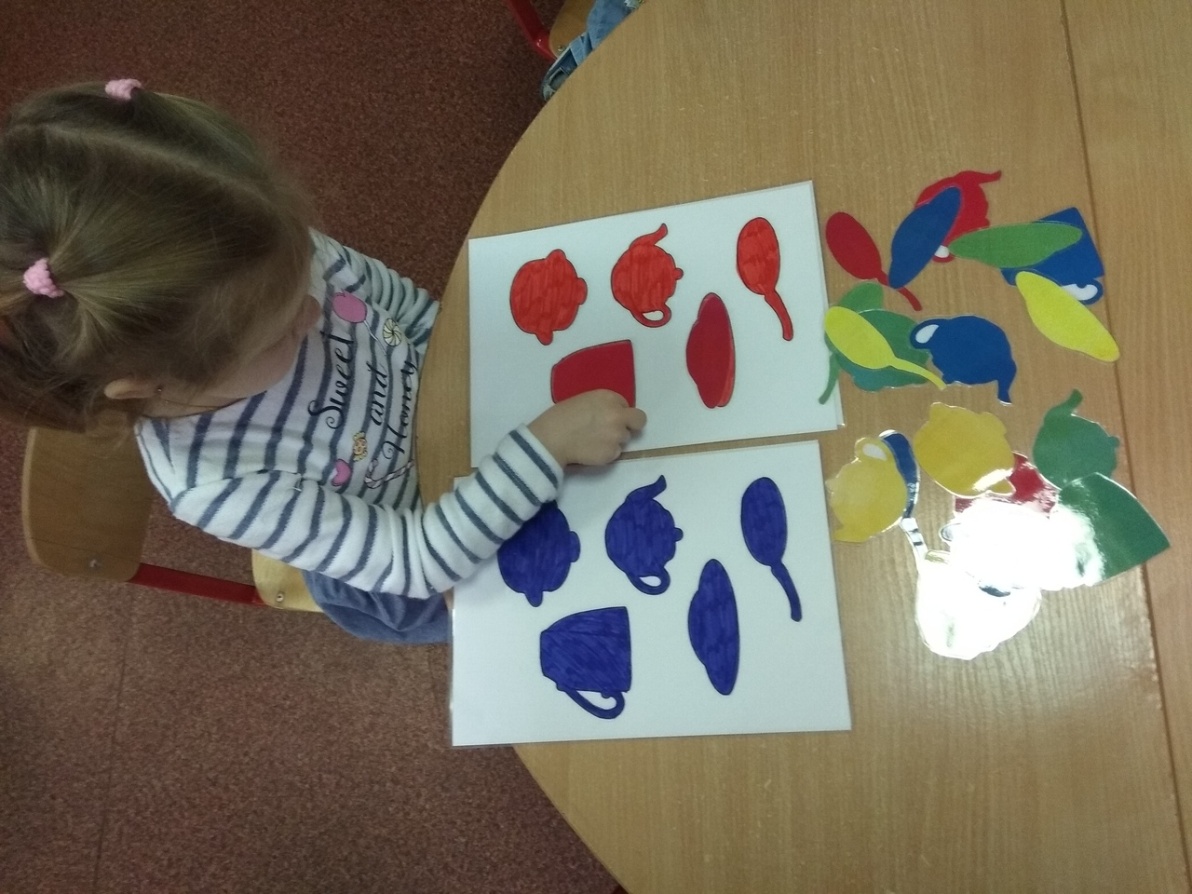 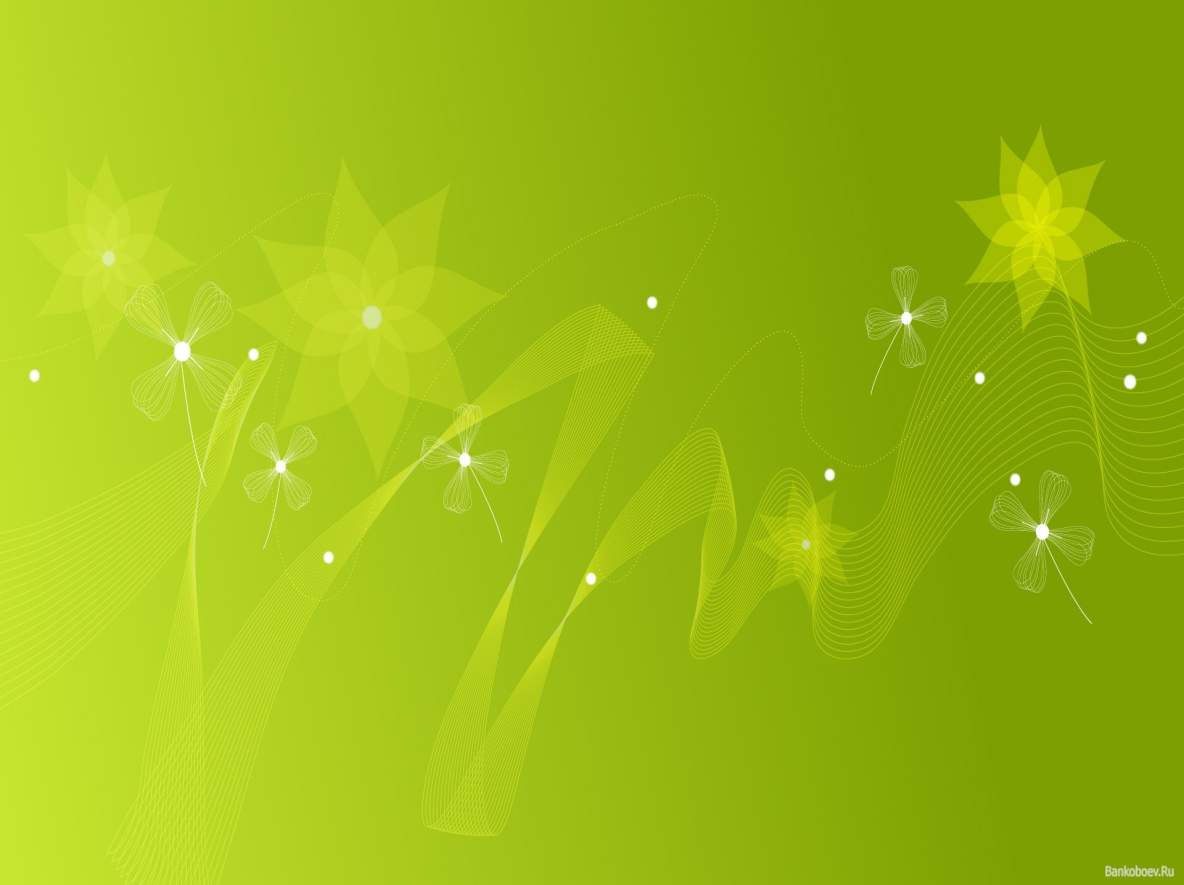 Дидактическая игра «Кто чем питается»
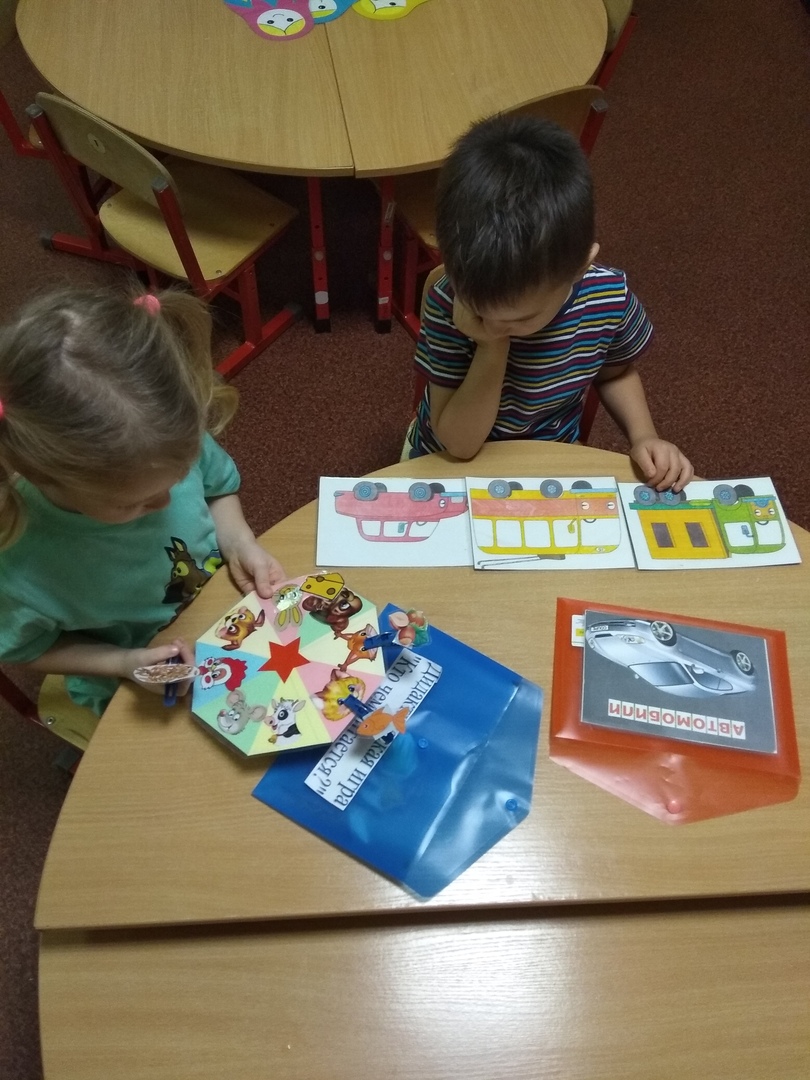 Цель:
Закреплять знания детей о питании животных и птиц.
Задачи:
1. Закреплять и расширять знания детей о том, что ест то или иное животное, птица.
2. Уточнять и закреплять знания детей о диких и домашних животных и птицах, умение различать их по внешним признакам.
3. Расширять словарный запас детей, их речевую активность.
4. Развивать слуховое и зрительное восприятие.
5. Развивать мелкую моторику.
6. Воспитывать дружелюбие по отношению к сверстникам, желание участвовать в совместной деятельности.
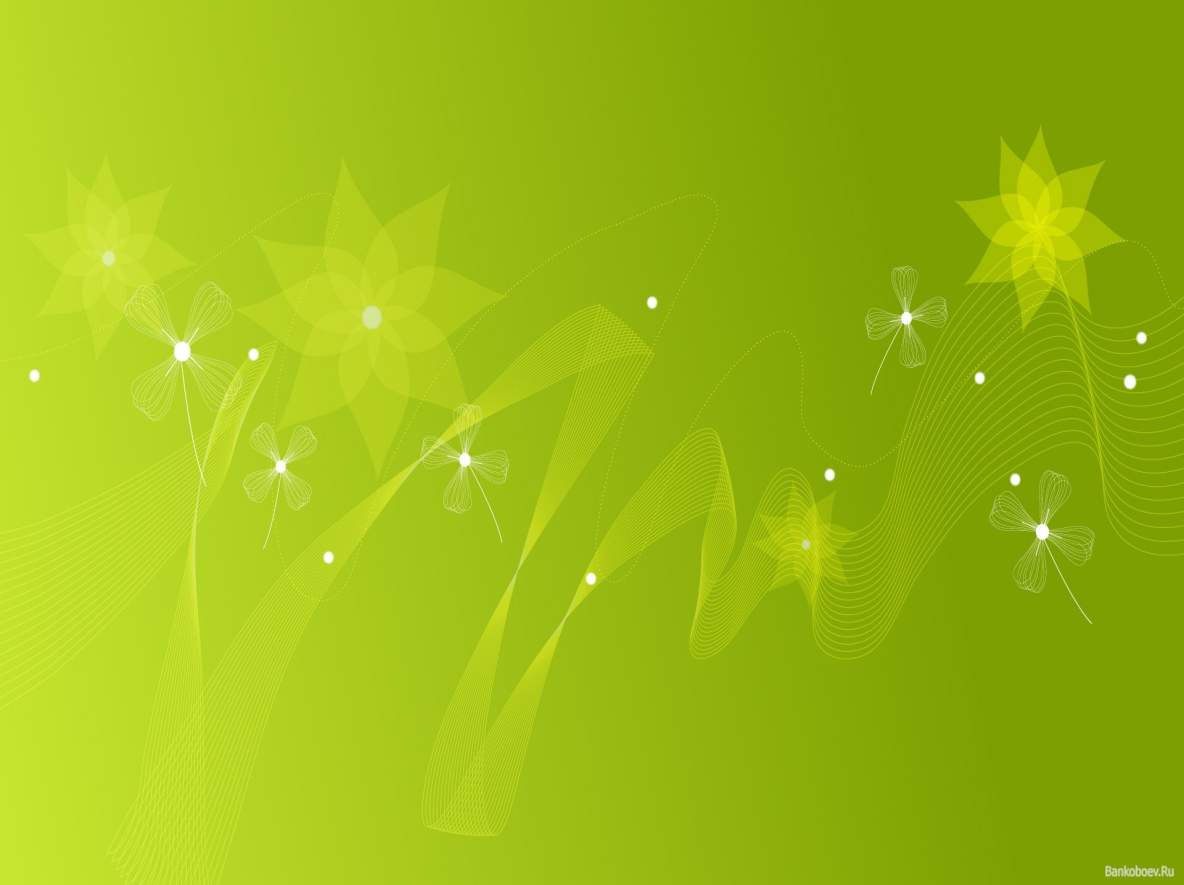 Дидактическая игра «Профессии»
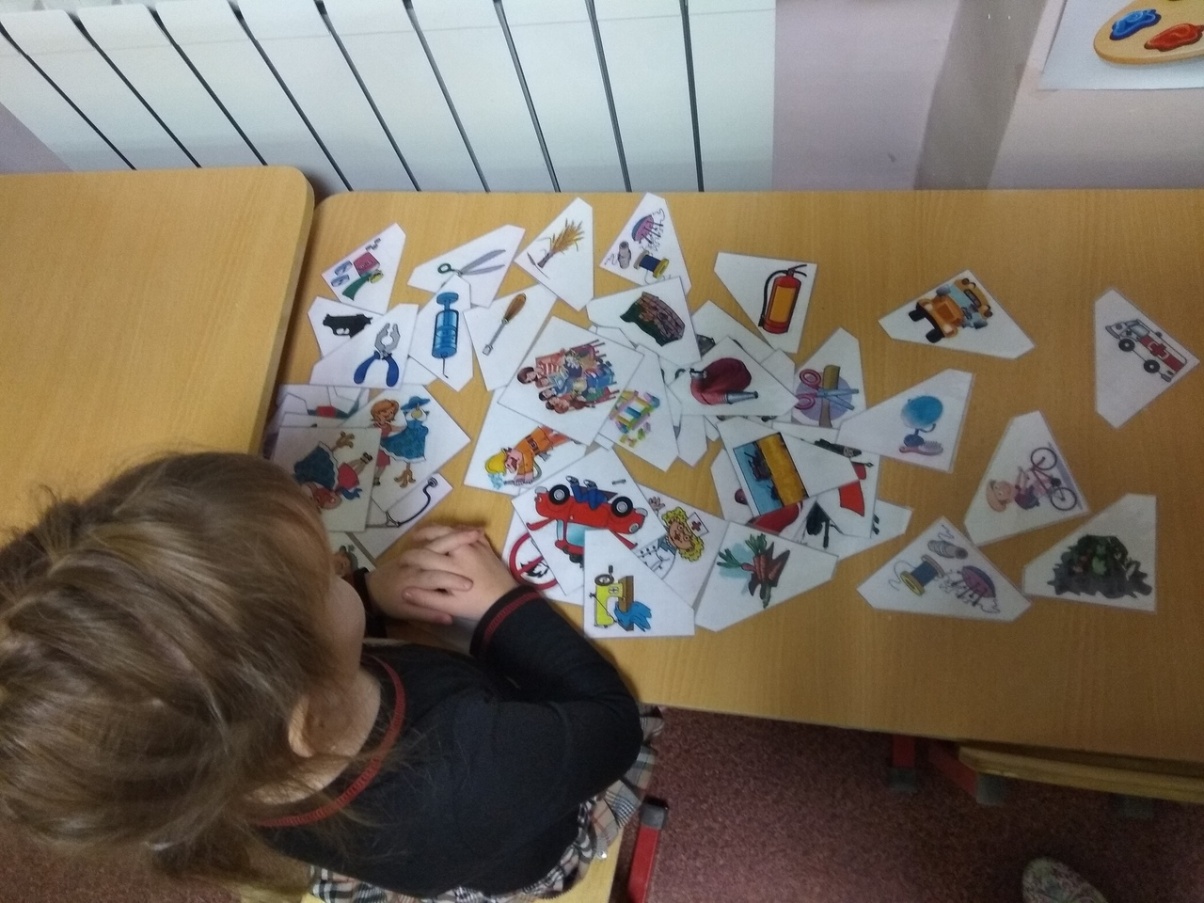 Цель: расширять представления детей о разнообразных профессиях, их названиях и роде деятельности. Знакомить с орудиями труда, инструментами нужными людям этих профессий, соотносить их. Воспитывать уважение к труду взрослых.
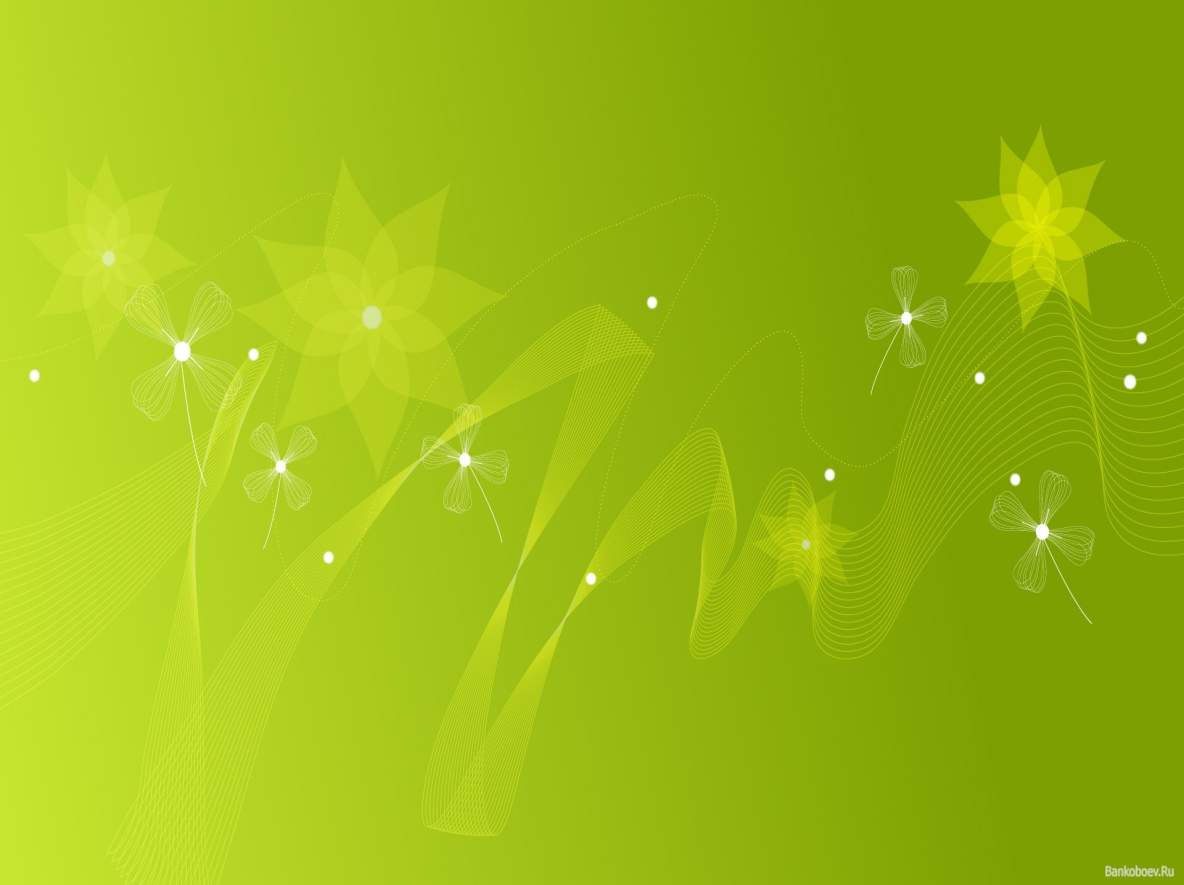 Дидактическая игра «Найди пару»
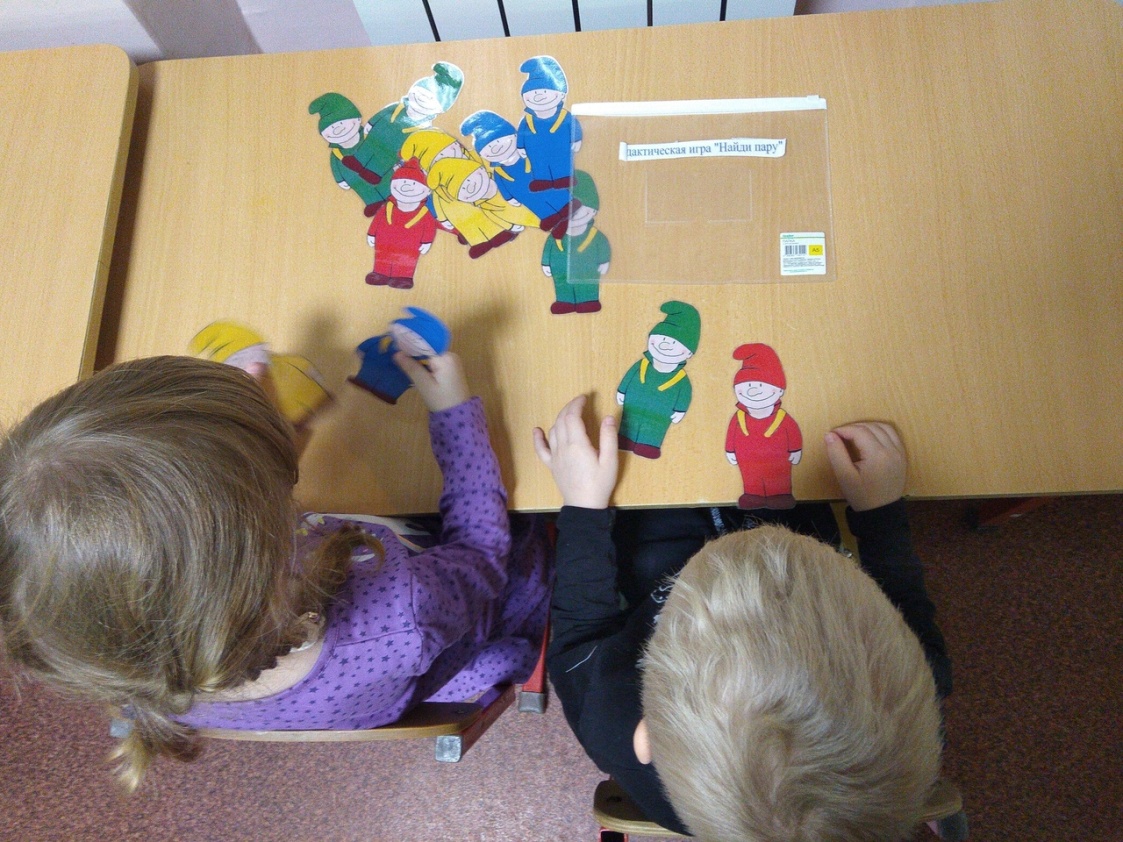 Цель игры: Развивать внимание, понятие один-много. Закреплять умение детей называть цвета, находить 2 одинаковых по цвету человечка.
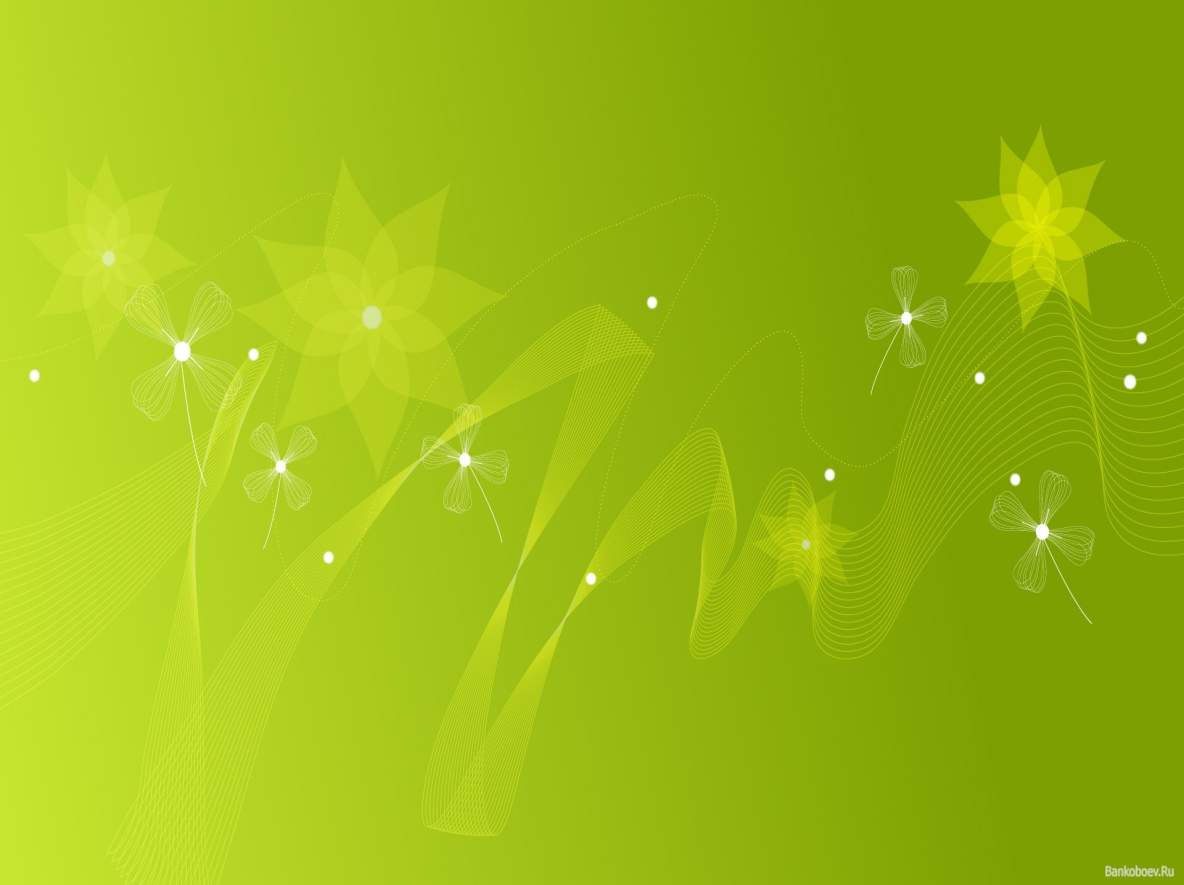 Группу всю мы показали,
О себе все рассказали.
Вас в гости снова будем ждать,
Нам есть еще, что показать!
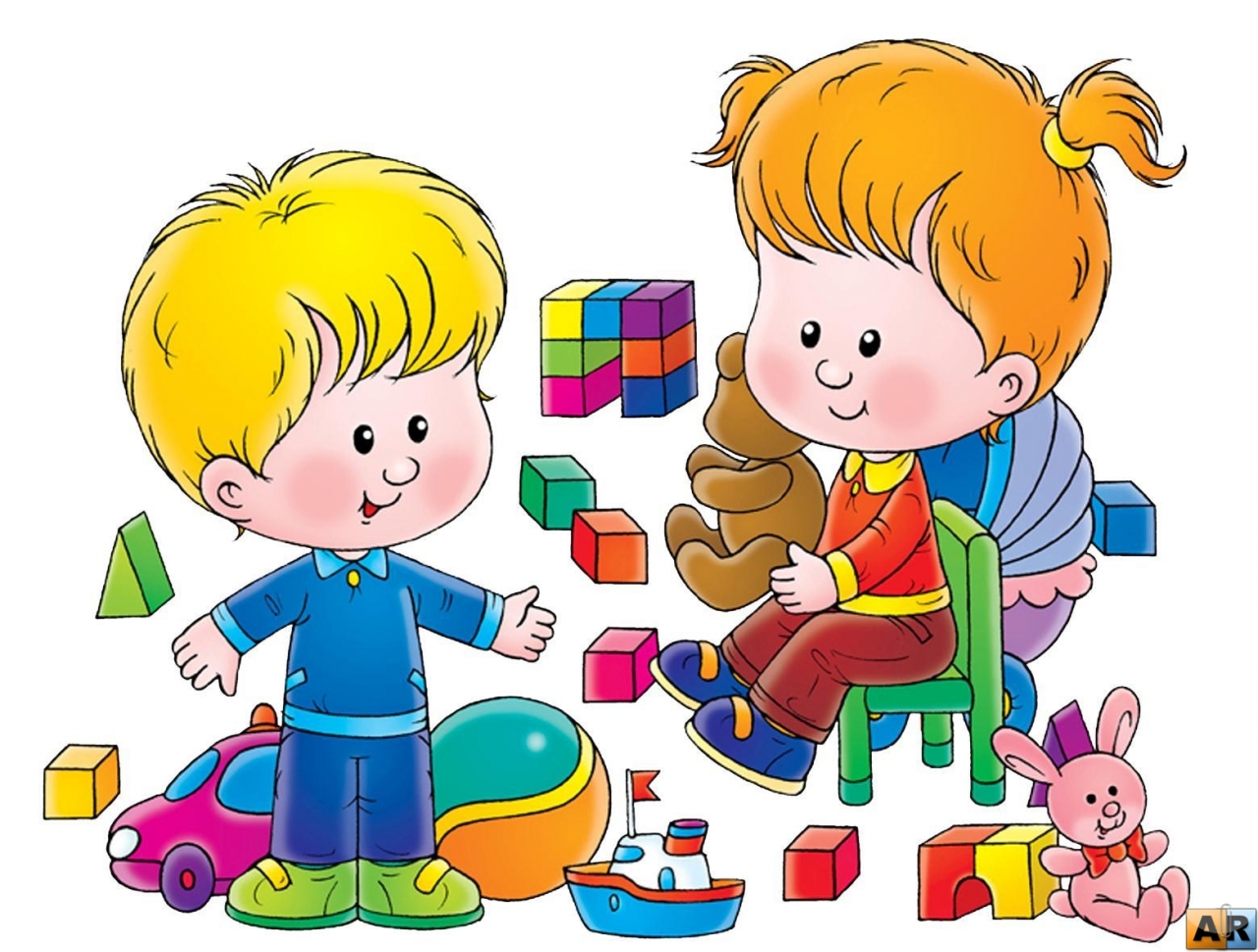 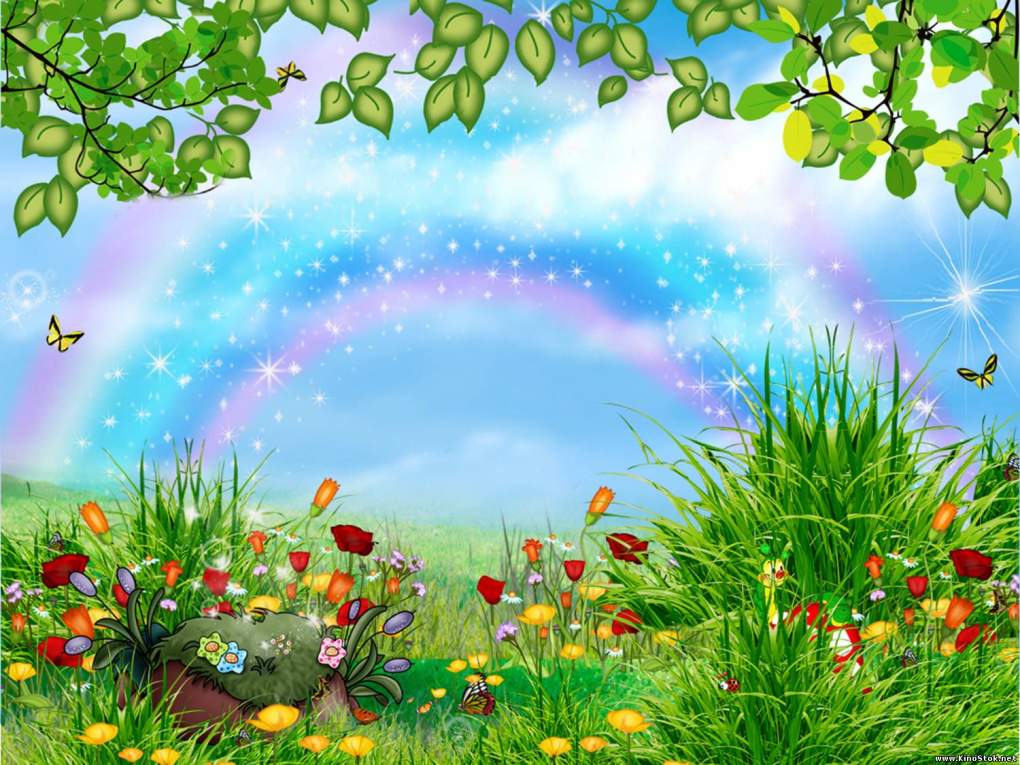 Спасибо за внимание!